Employment Law Update
October 17, 2023
Presented by Jess Osborne & Amy Robinson
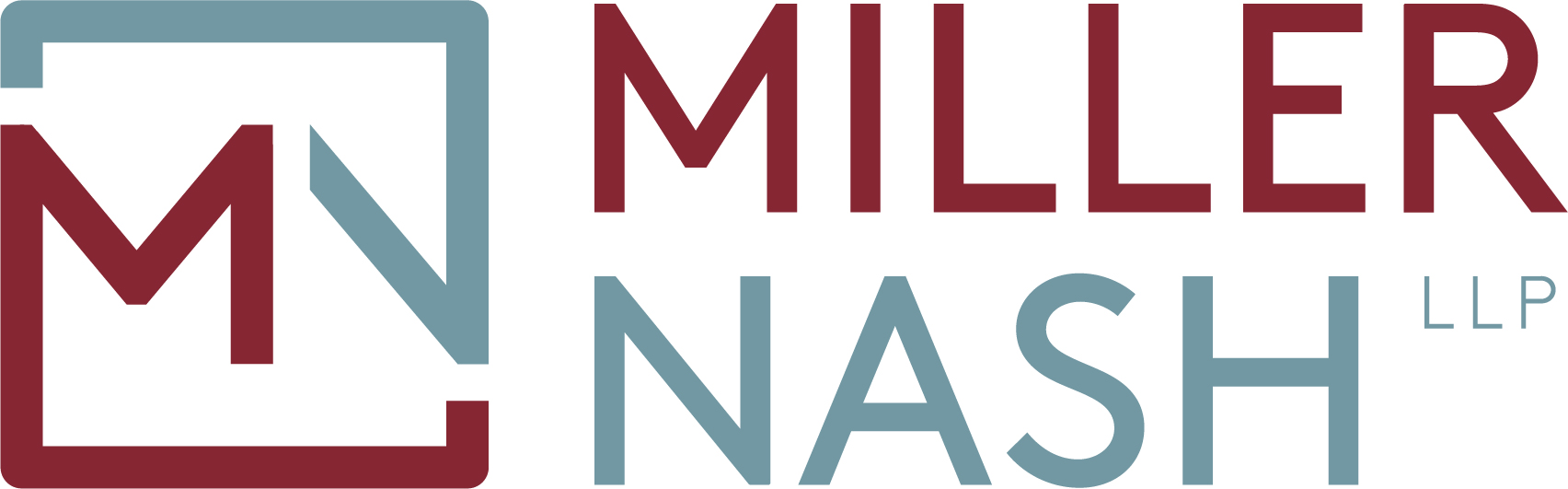 Speakers
Amy Robinson
amy.robinson@millernash.com
360.619.7024
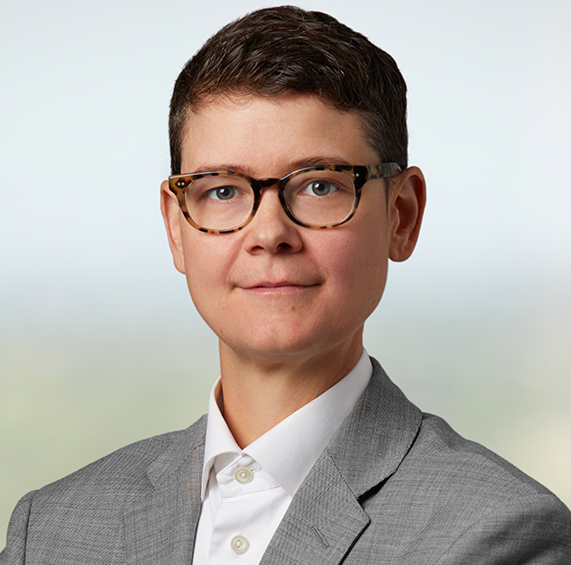 Jess Osborne
jessica.osborne@millernash.com
503.205.2578
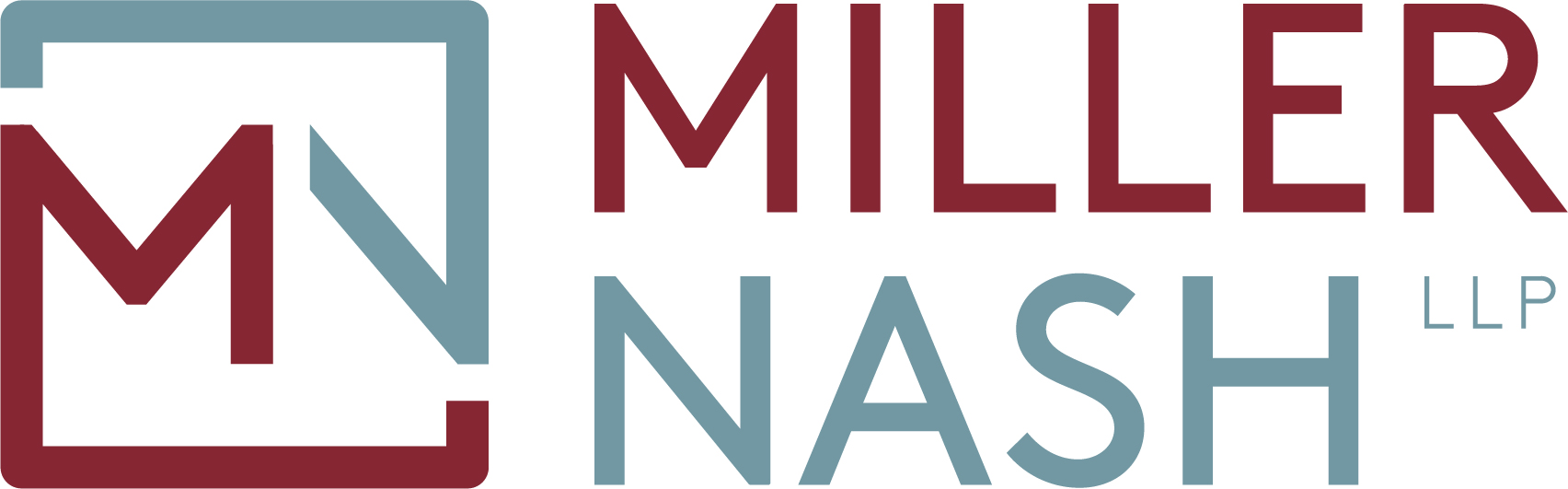 Agenda
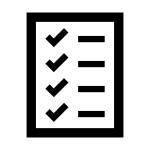 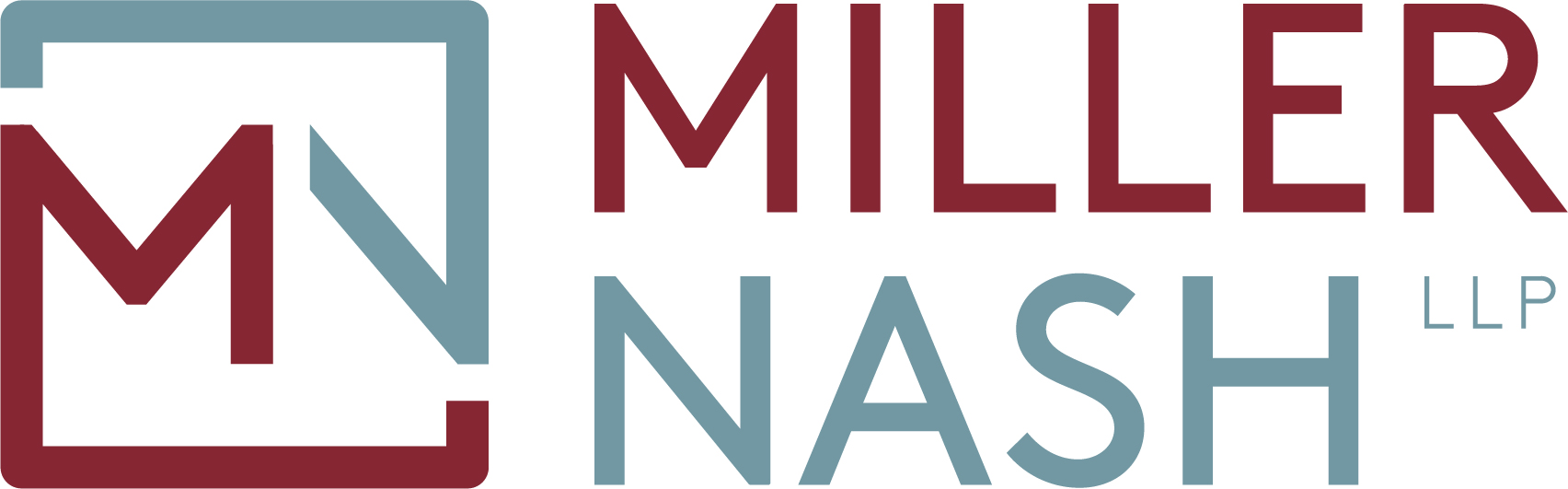 Notable Cases and Decisions
SCOTUS: 
The intersection of Civil Rights and Religious Freedom;
Highly Compensated Employee Overtime;
NLRB:
New Independent Contractor Analysis
Recordings in the Workplace
New Limits on Employer Rules and Policies
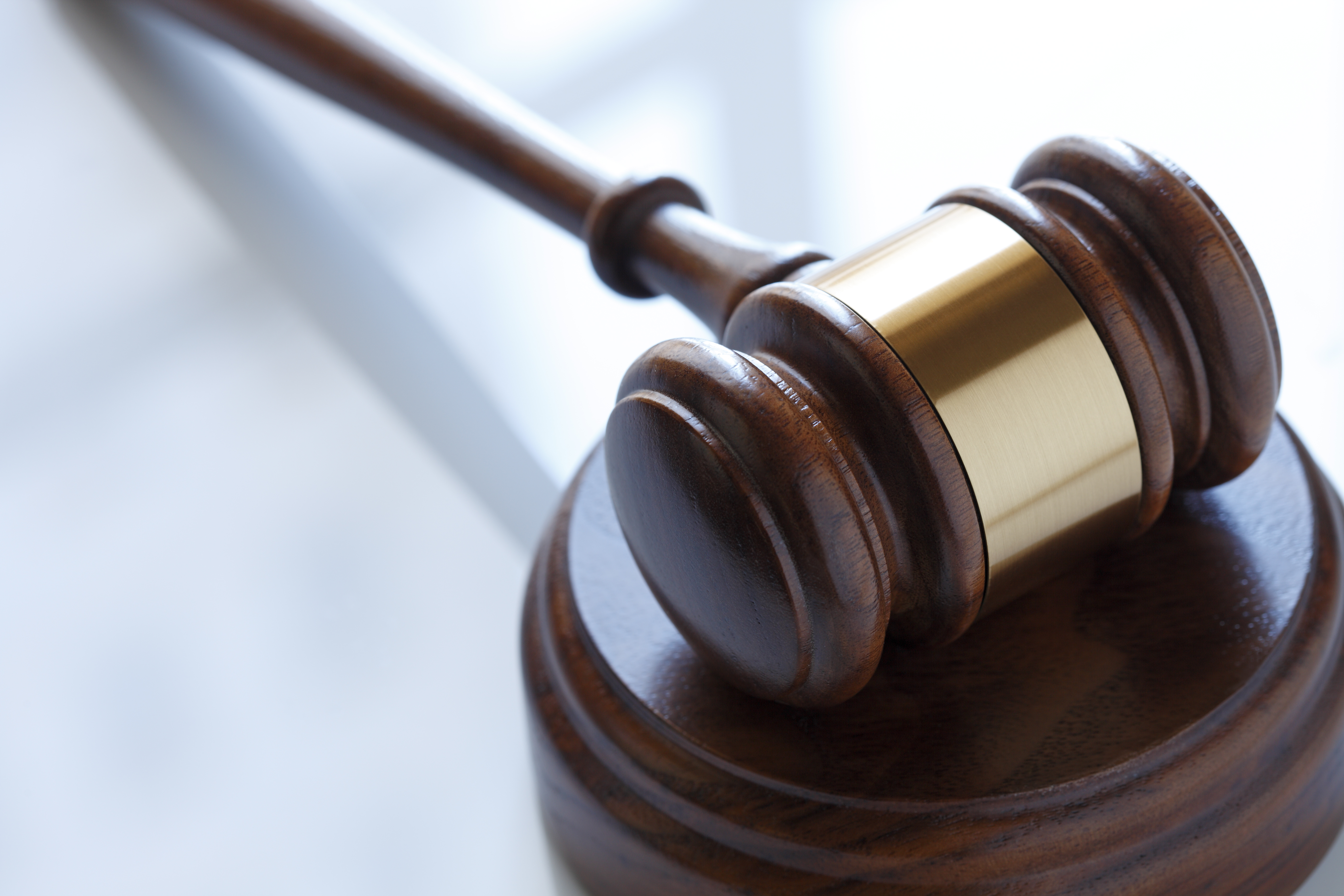 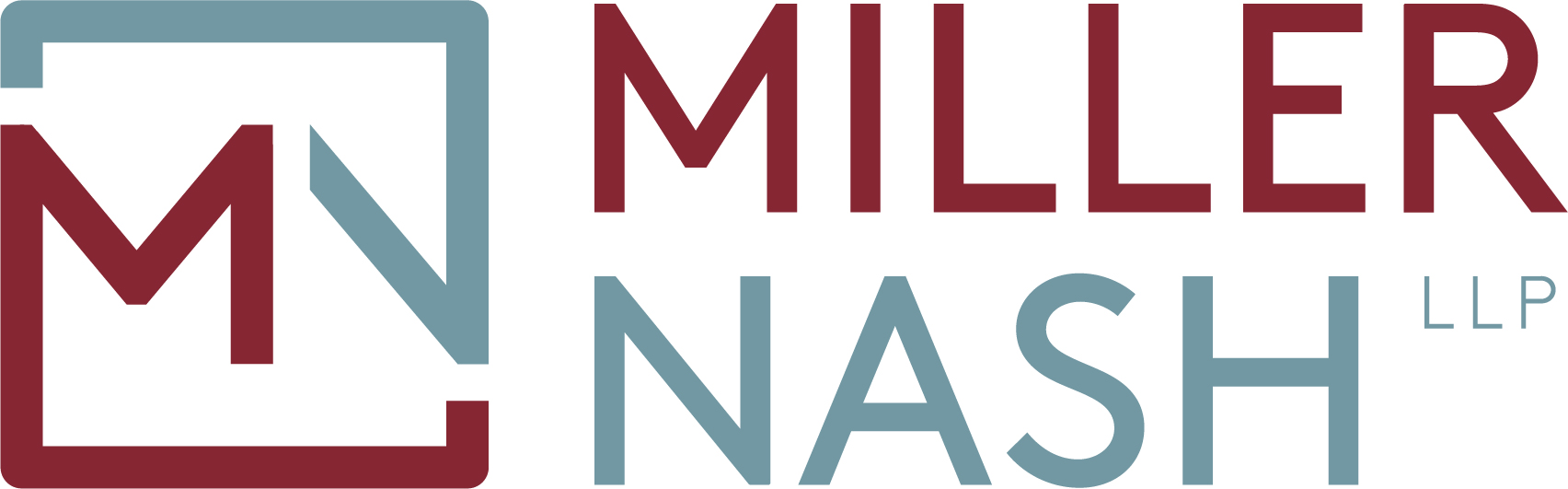 Students for Fair Admissions, Inc. v. Harvard (S.Ct., June 29, 2023)
Case brought by a targeting non-profit organization “representative” of Asian-American students arguing they were negatively impacted by racial and ethnic affirmative action in admissions.
Court held that colleges and universities cannot consider an applicant’s race in the course of making admissions decisions, which had been previously limited but not eliminated.
This functionally ends affirmative action in college admissions.
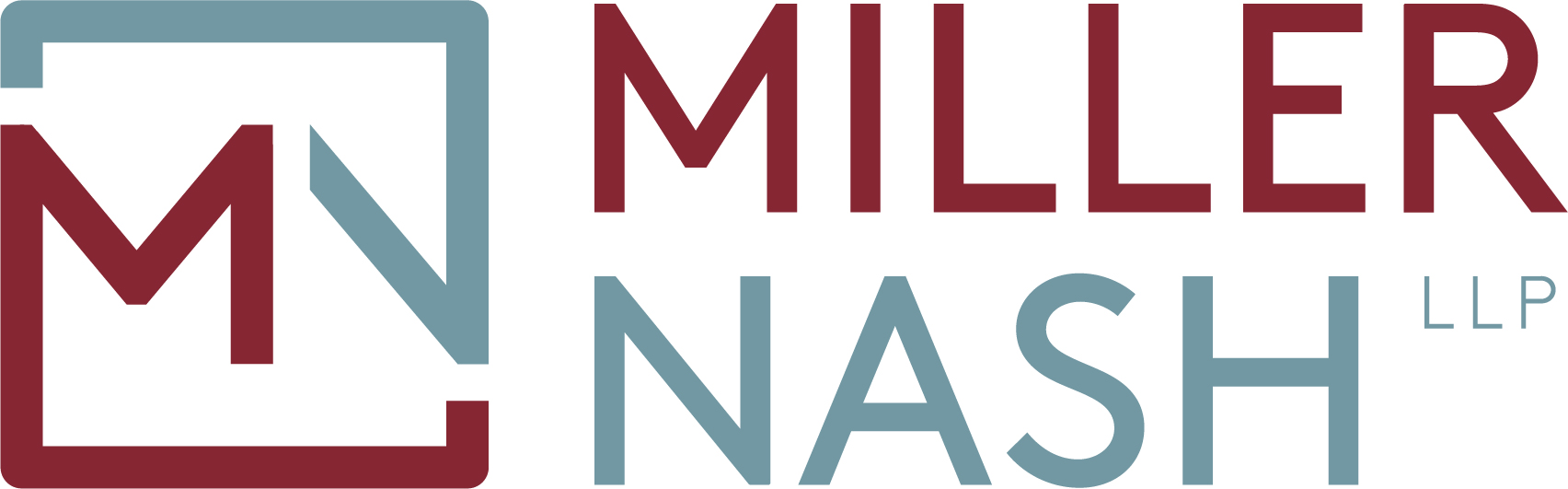 Fair Admissions: What Does It Mean?
Institutions of higher learning can not use race as a proxy for other categories such as the diversity of an applicant’s overall experience but they may consider an applicant’s discussion of how race has affected their life, so long as that consideration is done on an individualized basis.
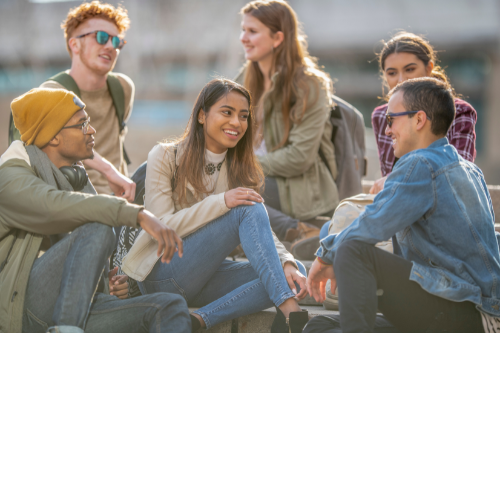 Race is not permitted to be the factor that determines whether someone is granted or denied a particular benefit.
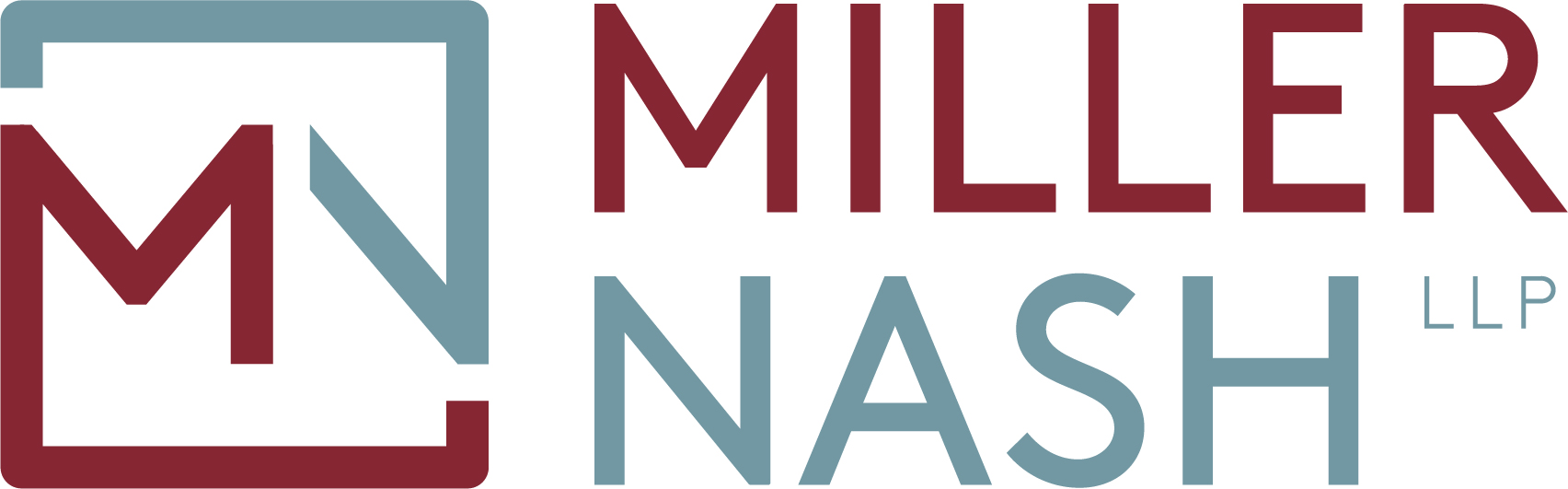 Fair Admissions: The Impact
First cases filed the week of August 21, 2023 against employers based on larger law firms’ diversity fellowship programs.
Plaintiff is “American Alliance for Equal Rights,” which is led by the person who created “Students for Fair Admissions.”
Allegation: diversity fellowships for law student clerks are unlawful because they exclude white cis, heterosexual, non-disabled applicants.
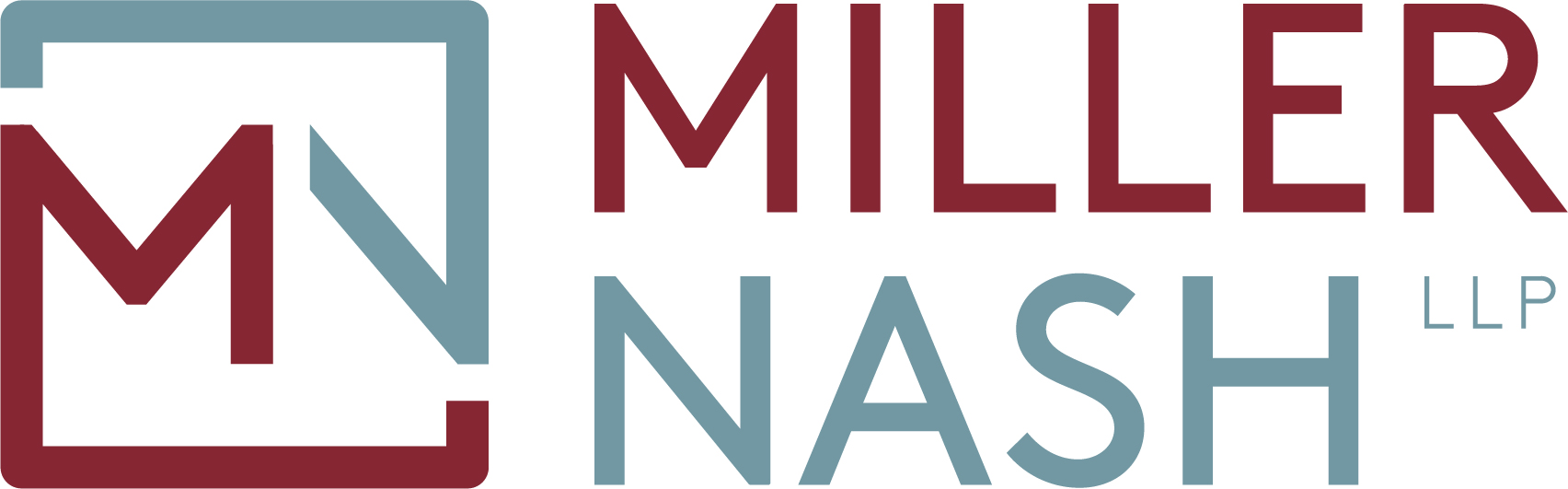 Fair Admissions: So Now What?
Outside of the higher education/admissions context, organizations that have diversity initiatives or programs that provide a boost for employment decisions in a blanket way should review those programs closely. Now is a good time to consider whether or not to adjust those programs to avoid an inference that decision-making is considering the person’s protected class as an individualized factor, even if it is one amongst many.
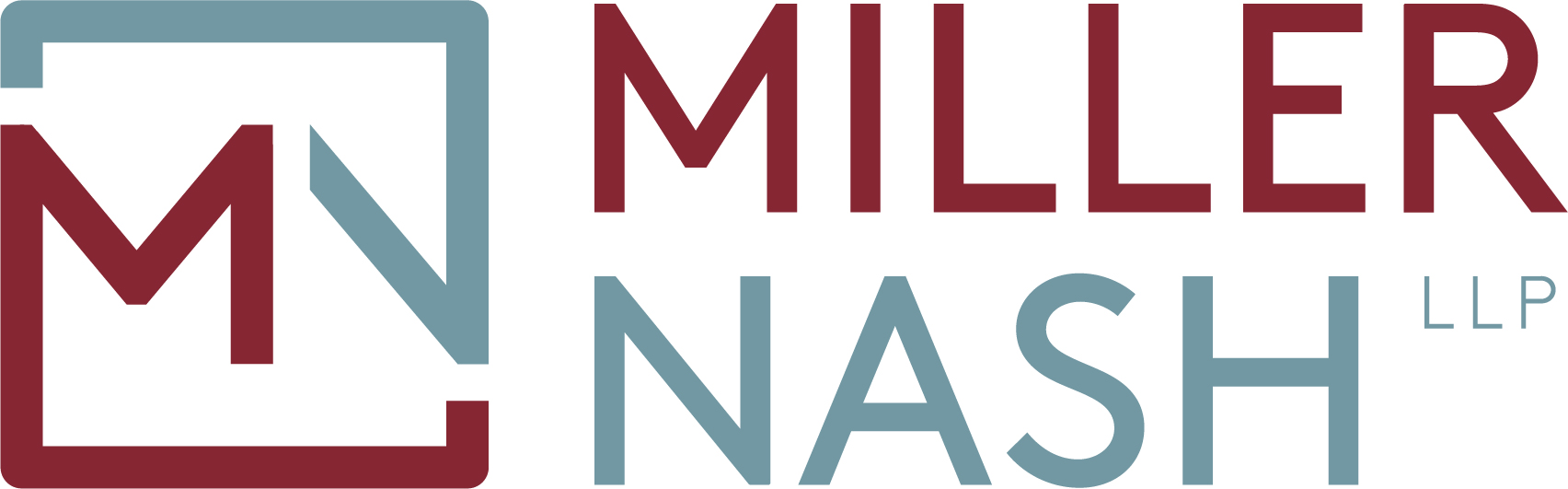 303 Creative LLC v. Elenis (S.Ct., June 30, 2023)
Court considered question that explored the intersection of the Fourteenth Amendment’s protections for protected classes (specifically LGBTQIA+) and the First Amendment under a technical free speech assertion, but that was based on religious beliefs.
The party asserting the claim challenged Colorado’s anti-discrimination in public accommodations laws (See also Masterpiece Cakeshop).
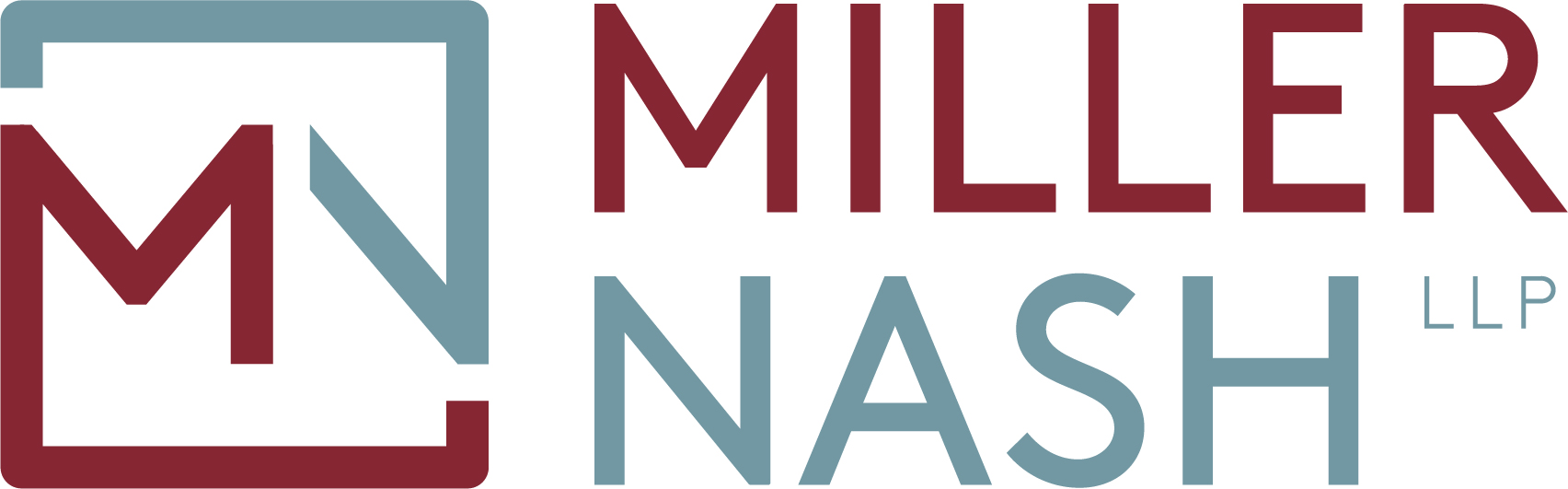 303 Creative: The Backdrop
303 Creative is a website design company in Colorado owned by Lorie Smith. Smith wanted to also do wedding announcement websites but did not want to do them for same-sex weddings, which she believes would go against her Christian beliefs.
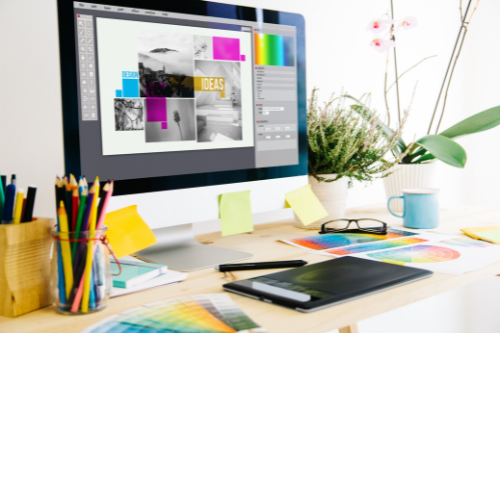 Smith filed her lawsuit to block enforcement of Colorado’s public accommodations law prior to announcing she would not make same-sex wedding websites.
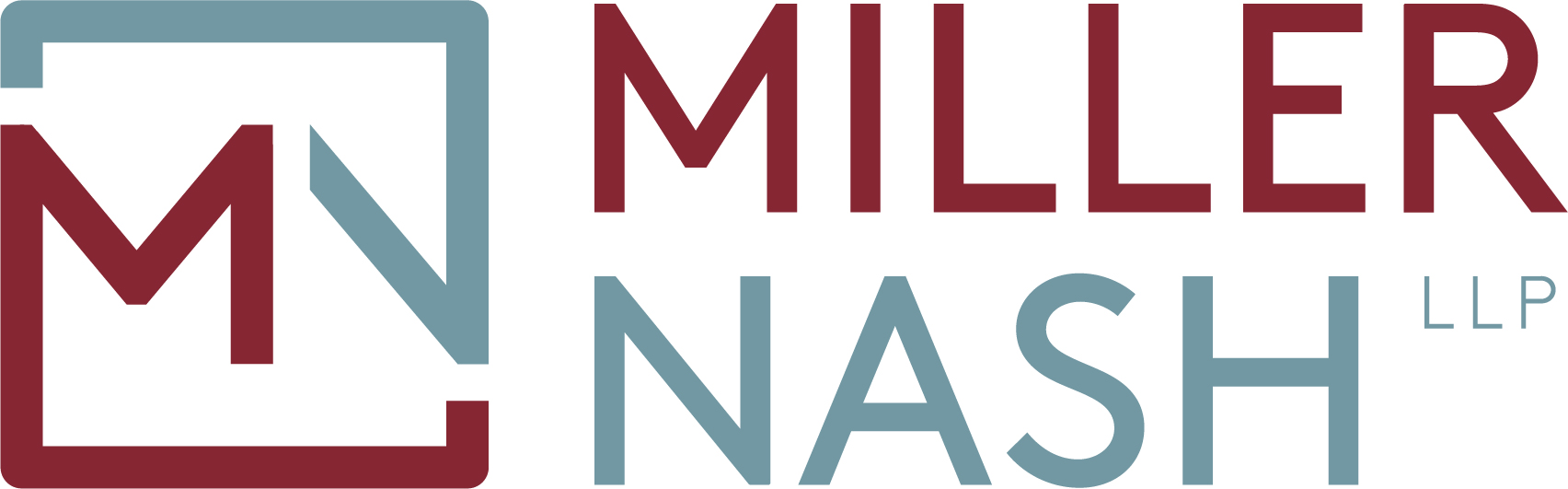 Civil Rights Rollback or Free Speech/Religious Liberty?
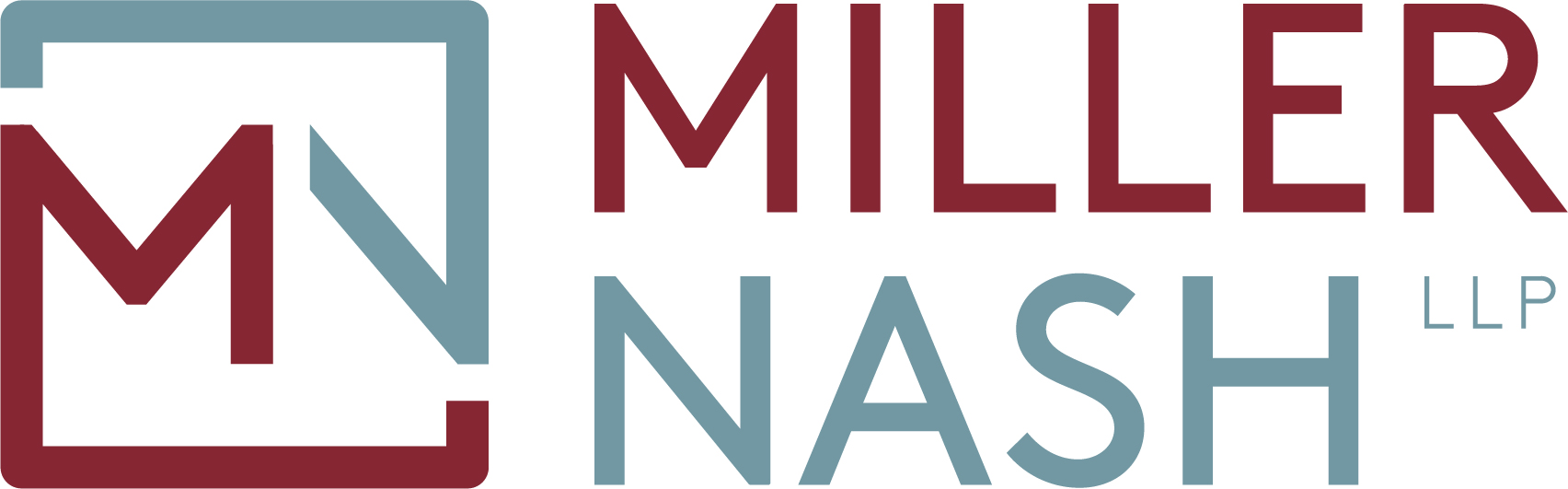 303 Creative:Holding in a Nutshell
Smith claimed her website design was “inherently creative” and was, therefore protected under the first amendment.
The Supreme Court ultimately sided with Smith on free speech grounds, not religious freedom grounds, holding that public accommodations laws cannot force a creative businessperson to make a work of art that goes against their values.
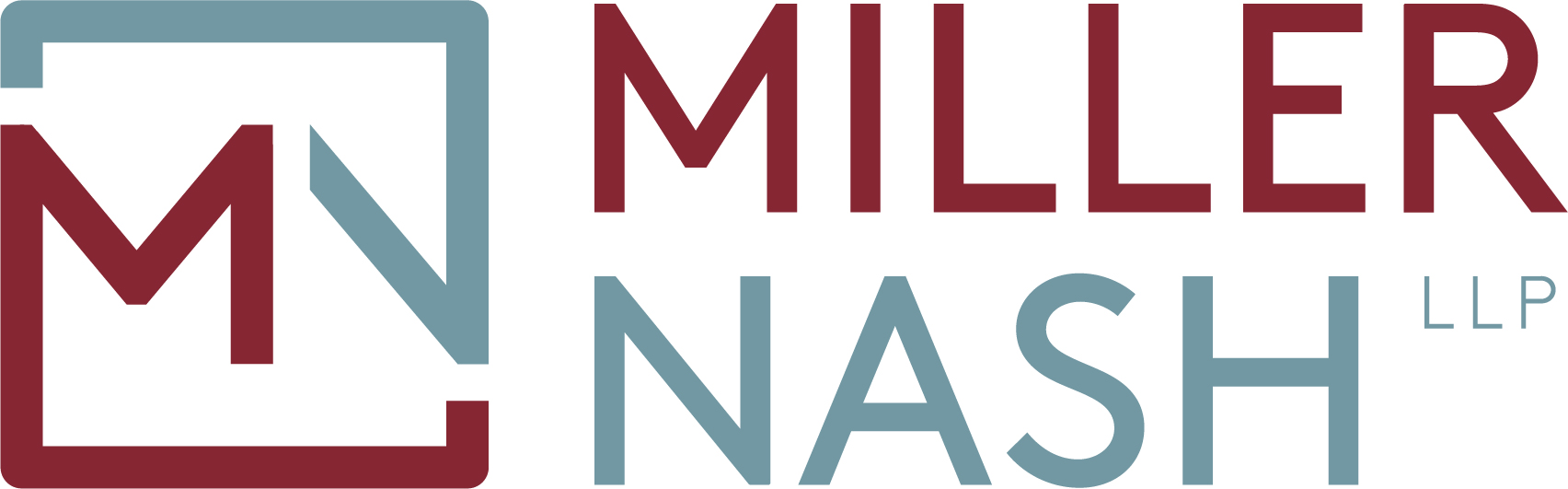 303 Creative:Boundaries?
The decision relied on things like the assertion that Smith was creating customized websites for each client to demonstrate that it was a protected commercial art. What if she had a more formulaic approach?
The decision dismissed the idea that 303 Creative engaged in “innumerable goods and services that no one could argue implicate the First Amendment.” What is the line for this?
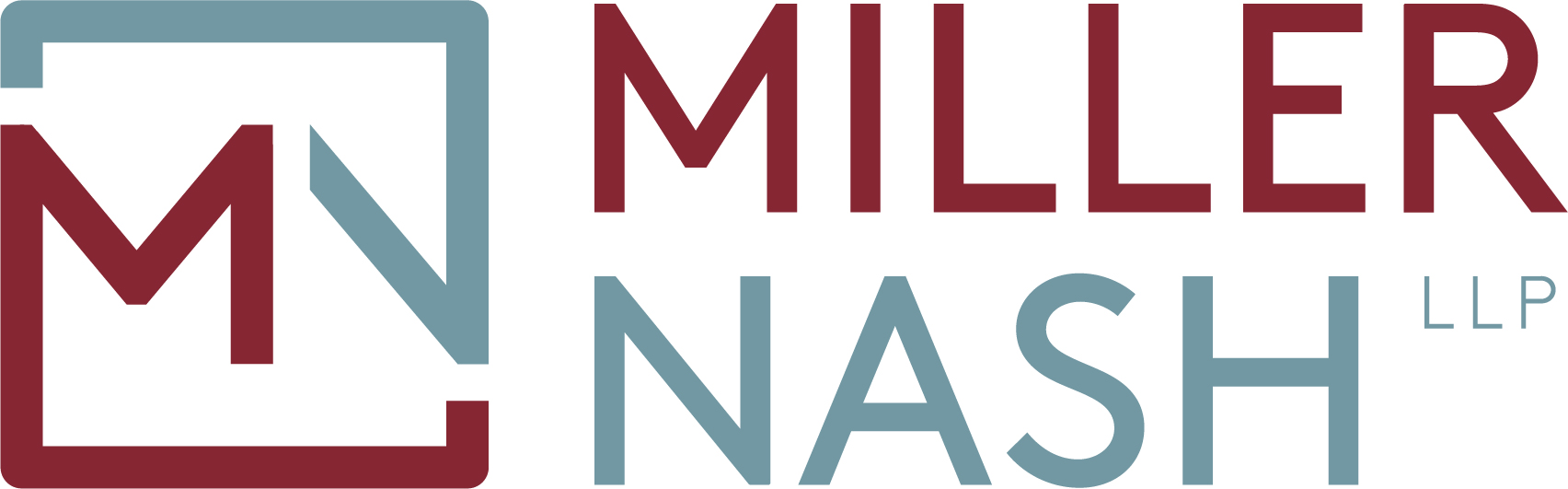 303 Creative: Implications to Employers?
It is unclear what the immediate implications are in an employee/employer relationship if an employee refuses assigned work (or to service customers) due to their first amendment considerations (i.e., free speech or religious freedom). 
The state of precedent tells us that for private employers, there may be an obligation to go through a religious accommodation process but that free speech is less protected in the workplace. But, stay tuned…
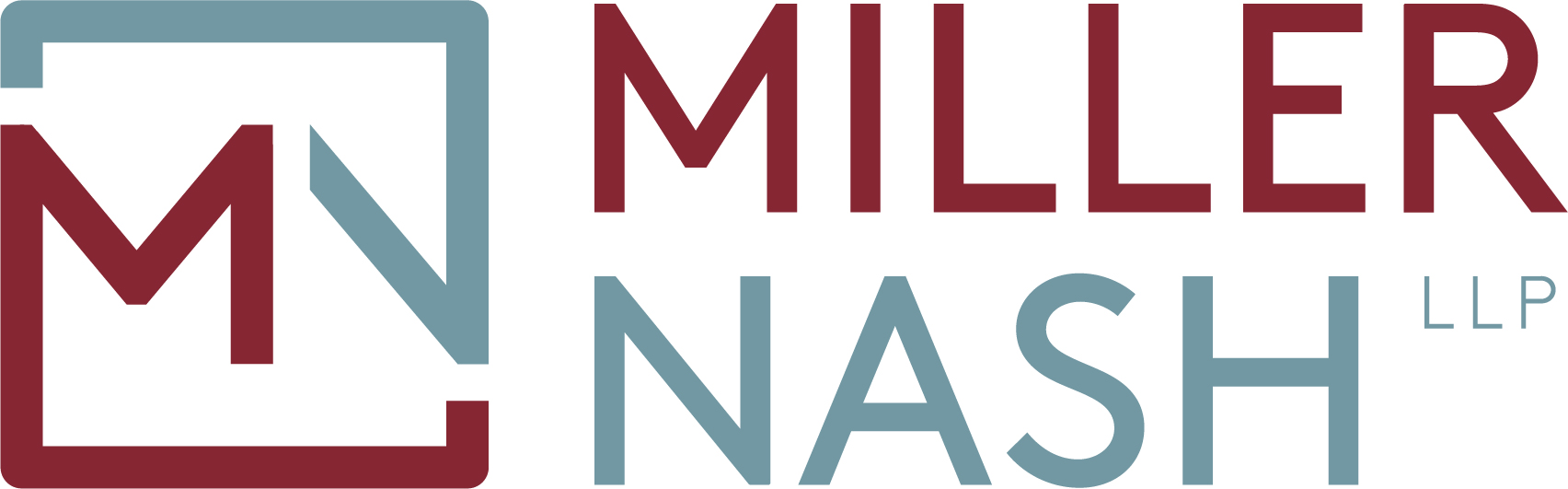 303 Creative: Now What?
For public employers, this is likely a changing landscape. 
Generally speaking, public employees maintain some First Amendment rights to speak out on topics of public concern (with exceptions like military), and other limited carve outs.
That said, any speech of a public employee likely is not going to be protected if it disrupts the interest in an efficient workplace.
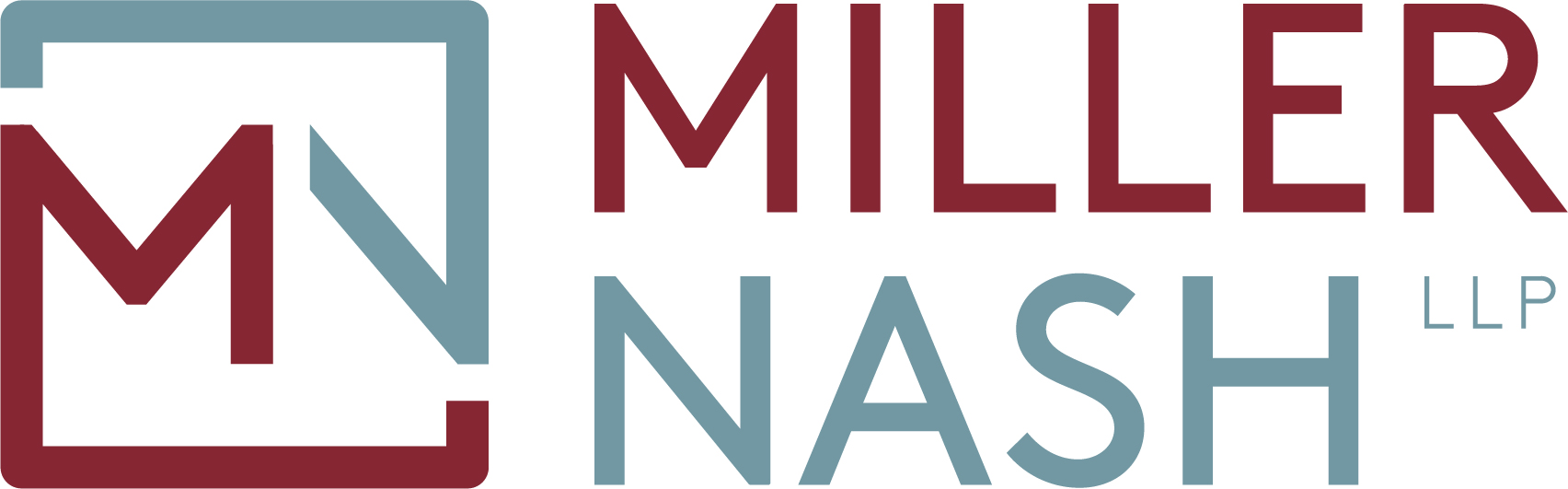 Groff v. DeJoy (S.Ct. June 29, 2023)
Employment case relating to religious accommodations under Title VII, testing USPS’ denial of an accommodation based on a reduced “undue hardship” determination.
“Clarified” the test for when an employer could lawfully deny accommodation from “more than a de minimis burden” to a “substantial burden.”
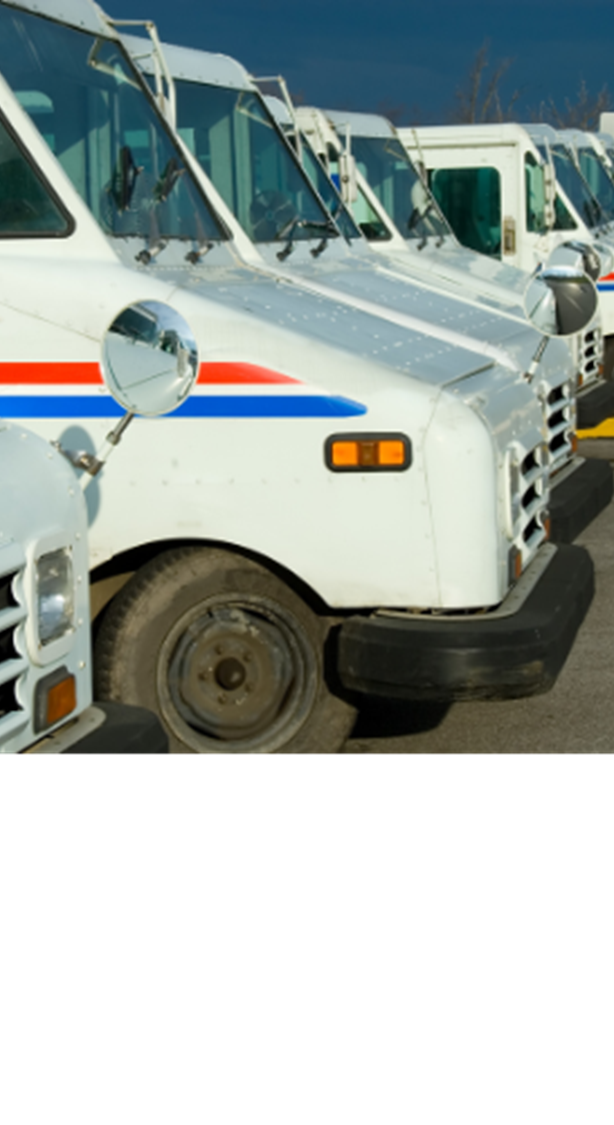 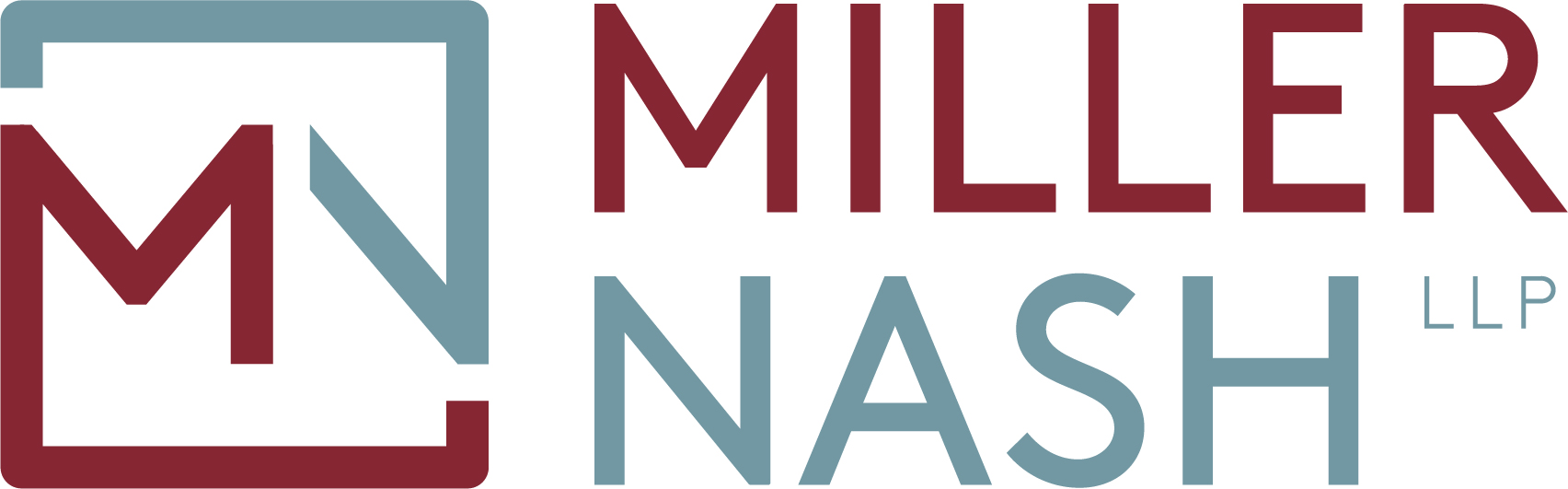 Groff: The Backdrop
Groff, a rural postal worker, believes Sunday should be devoted to worship and rest and not work and transporting worldly goods. 
Over the years, the United States Postal Service (USPS) expanded mail delivery to include Sundays. The union agreement with USPS created a rotation for Sunday staffing and Groff made arrangements to avoid working on Sundays. This prompted the USPS to engage in progressive discipline. Groff resigned and sued under Title VII of the Civil Rights Act of 1964 claiming USPS did not reasonably accommodate his Sunday religious observance.
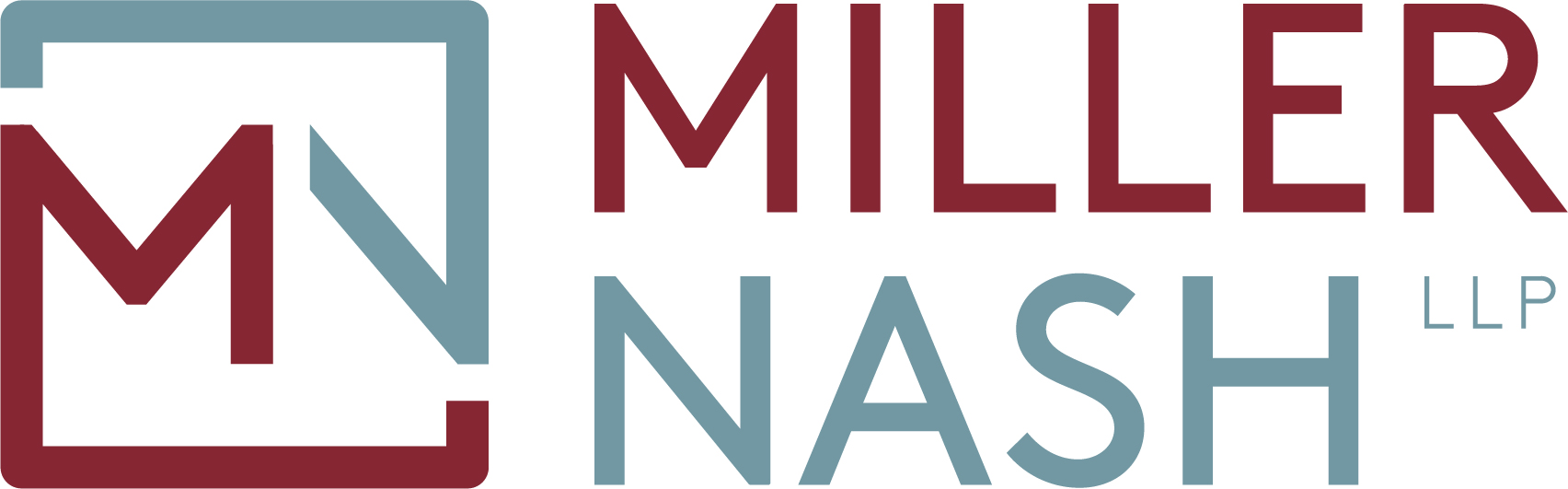 Groff Decision
USPS justification for reducing Groff’s accommodation were the impacts his absence was having on other employees’ schedules and morale (keep in mind this was a small, rural post office).
The Court’s decision states that it is designed to “clarify” what Title VII requires concerning religious accommodations, and contended its prior description of rejecting an accommodation that creates more than a de minimis cost resulted in that phrase taking on a larger role than intended.
The Court described what it really meant: an undue hardship that allows rejection of a religious accommodation is shown “when a burden is substantial in the overall context of an employer’s business.”
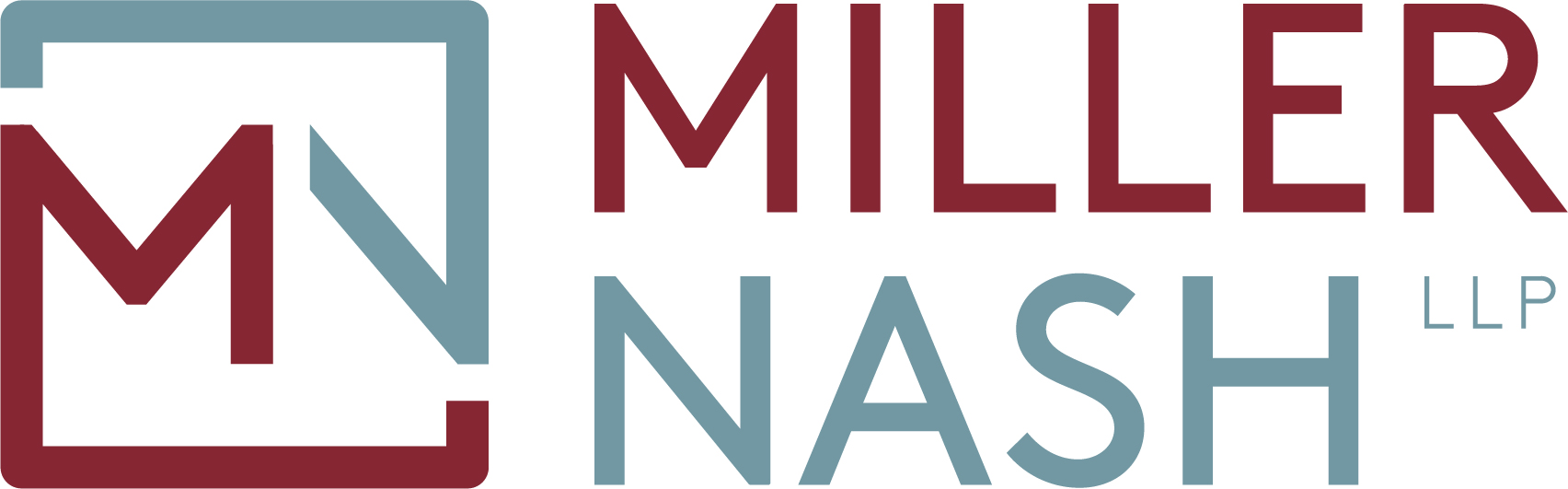 Groff Decision
The ultimate result of the case is that the Court sent the case back to the lower courts to apply the standard as described. 
Justice Alito described that the courts needed to assess, for example, the cost of incentive pay to incentivize others than Groff to work on Sunday or coordination with nearby post stations to allow Groff to be accommodated. The opinion notes that USPS could still prevail—if it does, USPS will have to have made a much more significant record about why it cannot accommodate Groff's Sunday Sabbath observance.
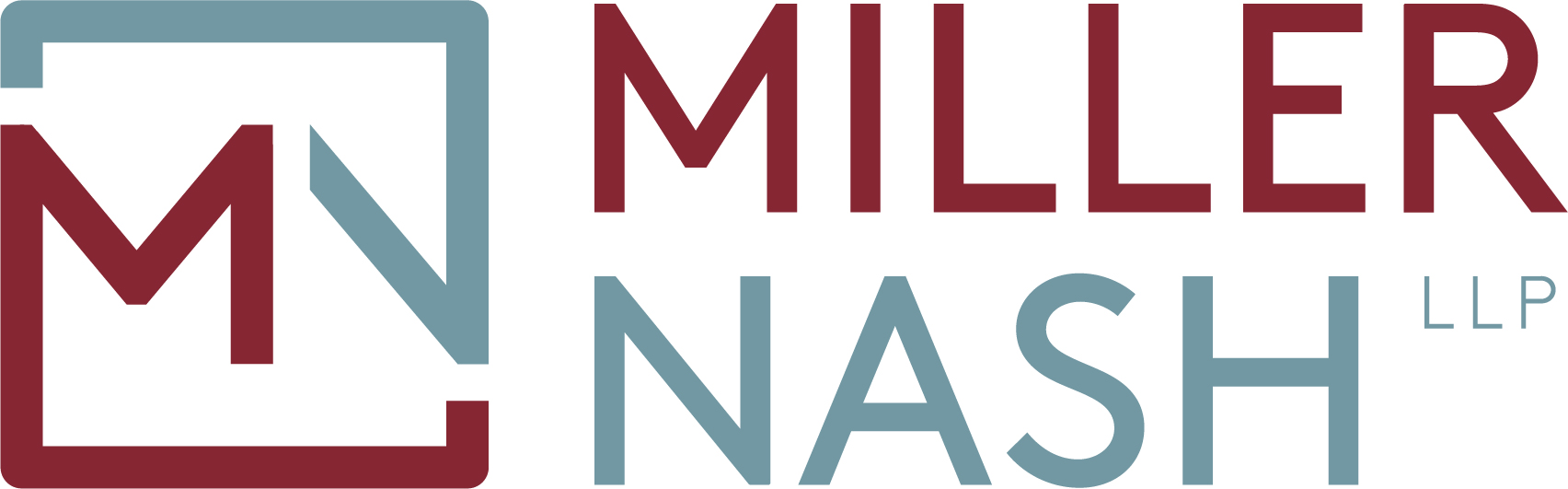 Groff: What Is “Substantial?”
The nature, size, and operating costs to the employer will be considered in determining the nature of the burden;
The impact on coworkers cannot be considered unless the employer can show that the impact affects the “conduct of the business.”
Employee unhappiness with the coworker’s religious practice also cannot be considered.
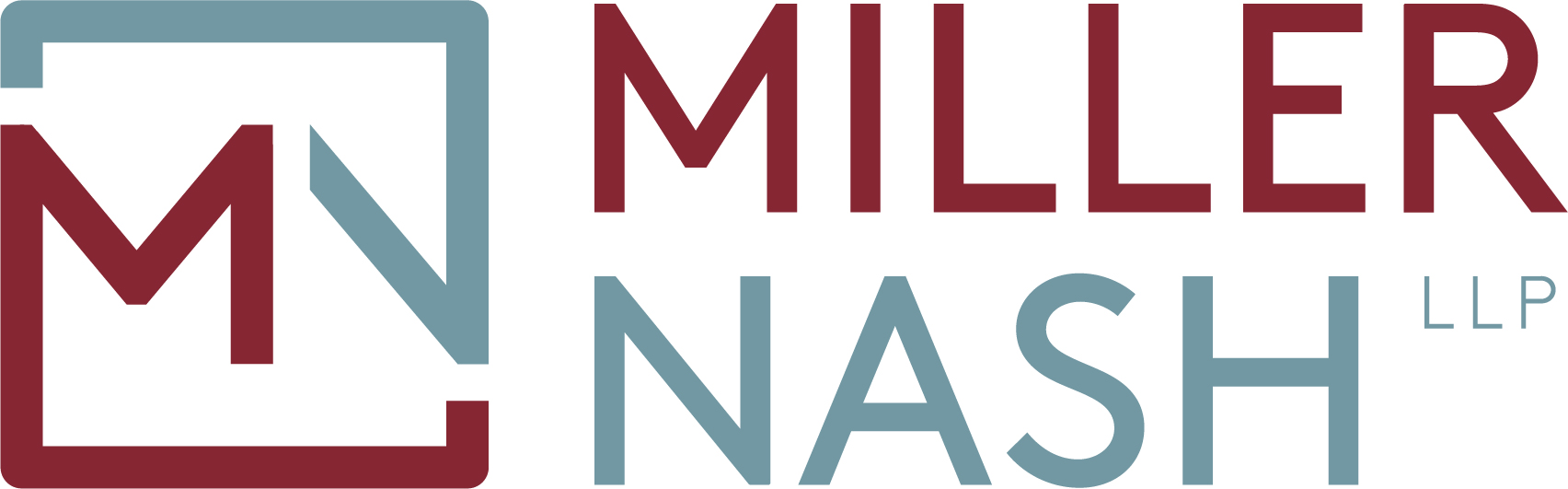 Groff: Now What
Consider having accommodation processes for religion and disability that are similar in process, especially when contemplating an undue burden determination.
Engage the employee in an interactive process.
Without a determination of “substantial” costs or hardship to the employer, the religious accommodation must be granted.
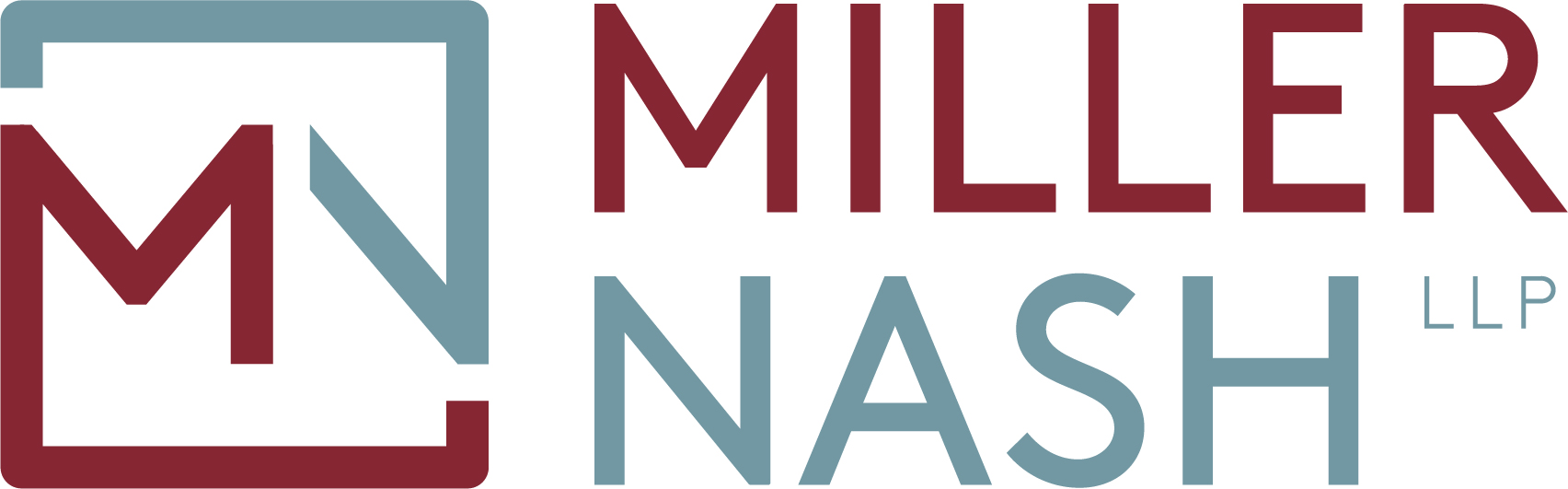 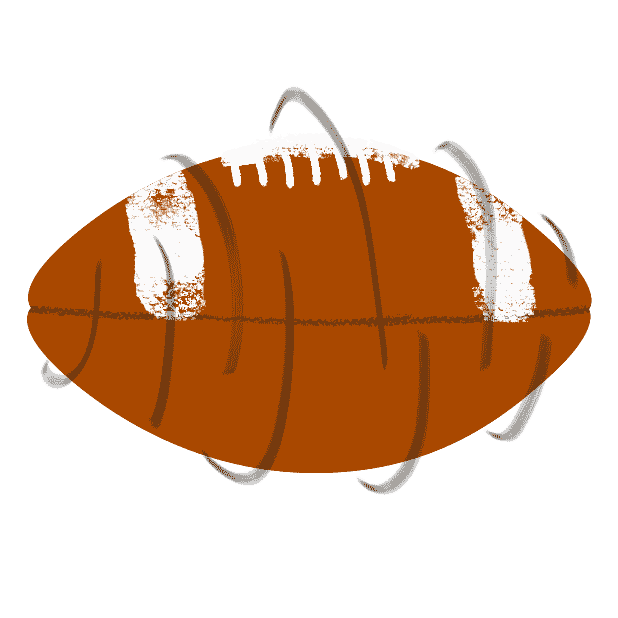 Kennedy v. Bremerton School District, (S. Ct. June 22, 2022)
A Bremerton, Washington School District high school football coach alleged that his rights were violated under the First Amendment and Title VII because he was prohibited from praying at the conclusion of football games, in the center of the field, where he was often surrounded by players, students, and members of the community.
The District contended that his actions were not merely personal but disruptive, parents had complained about students feeling coerced to join in, and allowing the conduct would been a violation of the Establishment Clause.
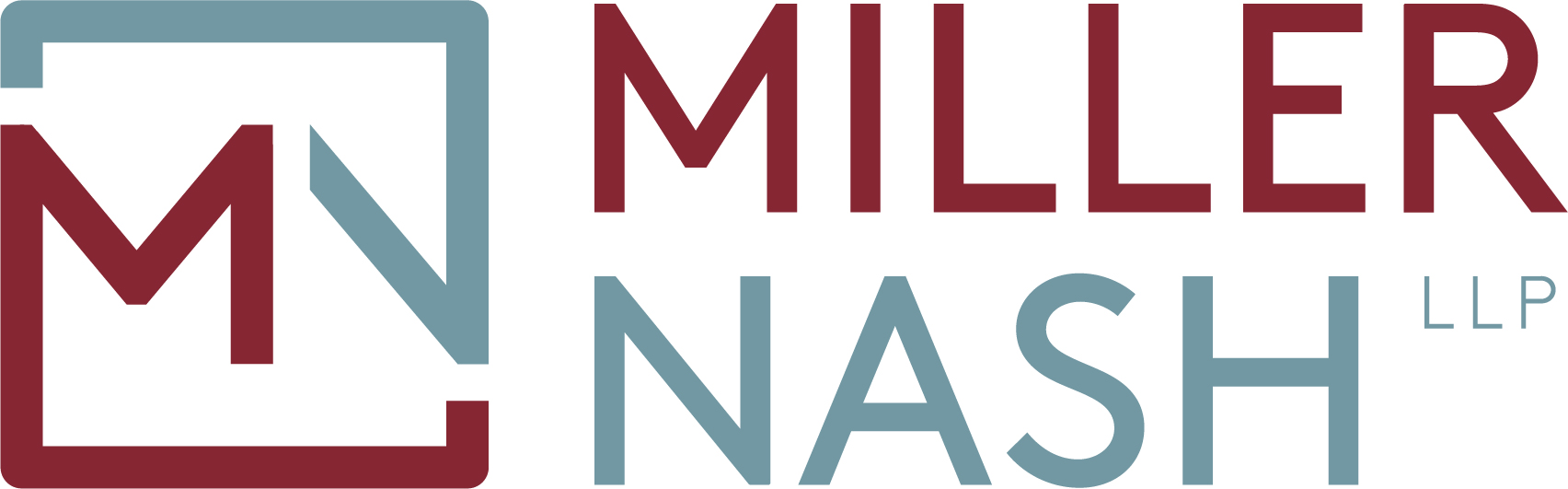 Kennedy: The Decision
SCOTUS viewed the facts remarkably different than the lower courts and held that the burden on the employee’s right to personal prayer under Free Exercise and Free Speech Clauses could not be justified on ground prohibiting his activity was essential to avoid an Establishment Clause violation.
In doing so, it rejected established precedent and created a new standard of analysis for when a public employee’s personal religious speech may be curtailed due to potential for it to be seen as government endorsement of a particular religion.
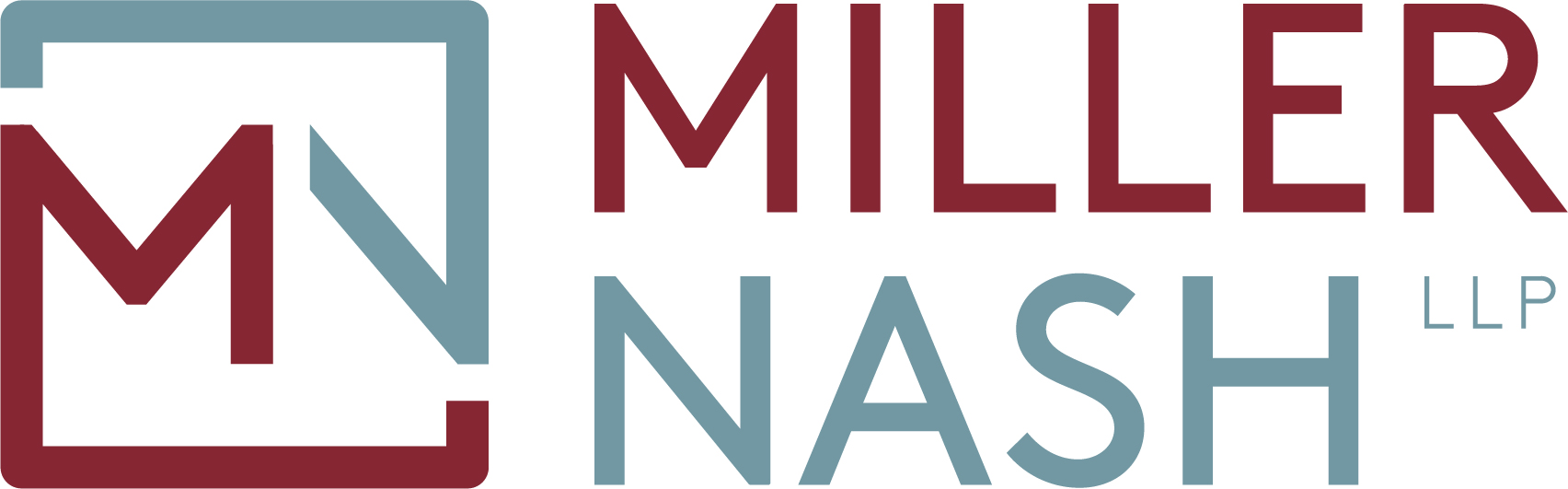 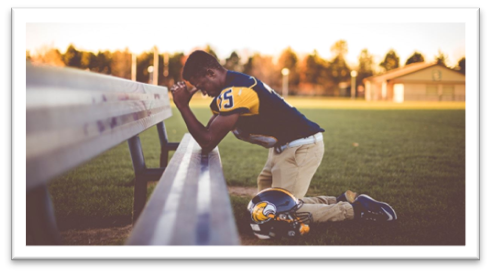 Kennedy: Now What?
The Court determined that “endorsement” must be evaluated in reference to “historical practices and understandings.”
Now, if a public entity is contemplating taking action against an employee’s religious activity, it likely needs to be able to show how the action actually coerces others or undertake a deep dive on what else might be a historical practice or understanding that might relate to the situation.
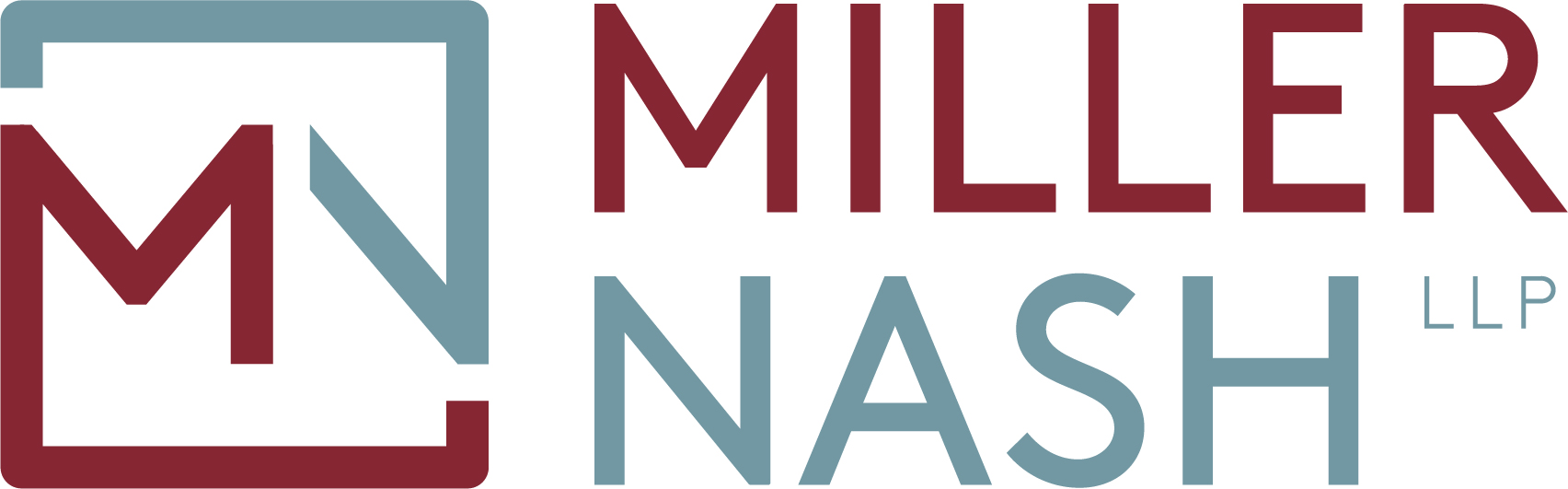 Kennedy: Now What?
The case also illustrated that the Court is on the watch for hostility to speech simply because it is religious and is prepared to recognize heightened protections for religious speech, suggesting such speech has “double protection” under the First Amendment. 
To mitigate risks, public employers should review and update applicable policies, and consider additional training to ensure that their actions align with the changing and nuanced standards when addressing employee religious issues.
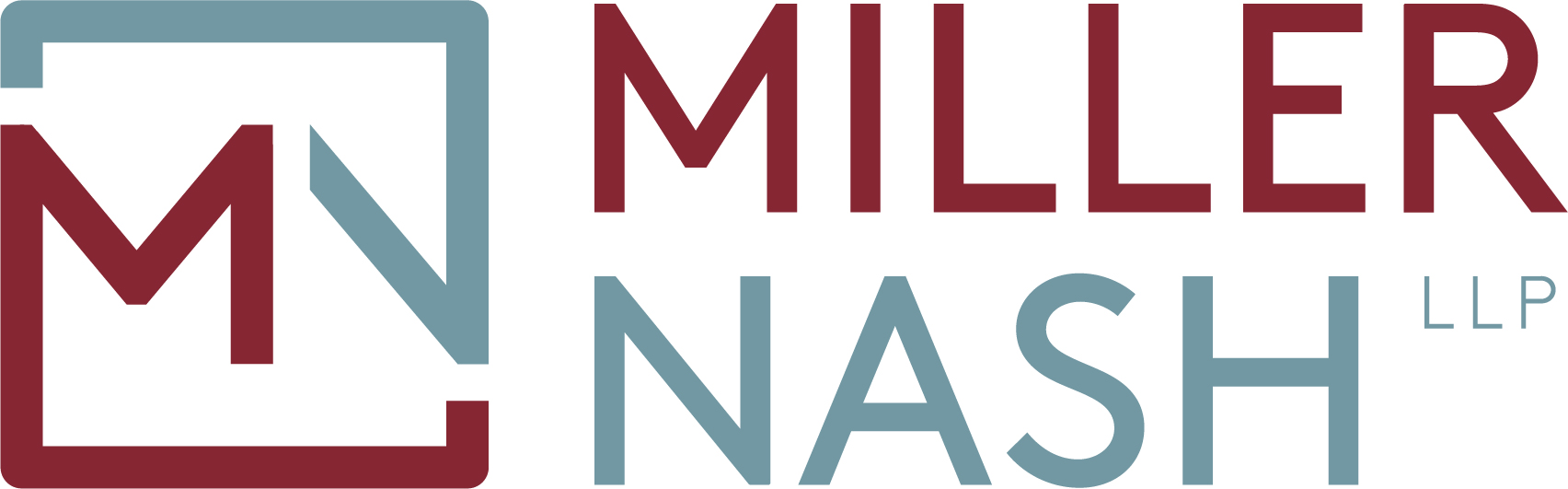 Helix Energy Solutions Group, Inc. v. Hewitt (S. Ct. February 22, 2023)
Hewitt worked as a supervisor on an offshore oil rig, working an average of 84 hours per week. He made over $200,000 annually but was paid on a daily rate, with no overtime. 
He sued his employer asserting he did not qualify for the exemption because he wasn’t paid on a salary basis. 
The employer asserted that Hewitt fell within the "bona fide executive" exception to overtime requirements under the FLSA and that he was paid on a salary basis.
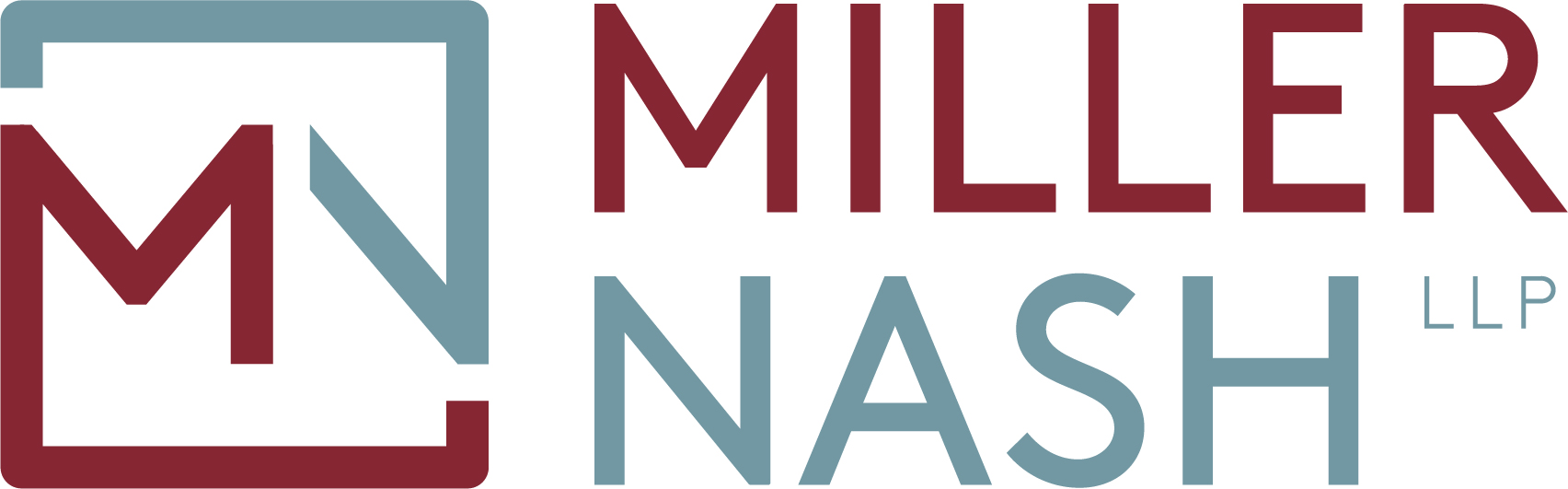 Hewitt: The Decision
The "bona fide executive" exception only applies to employees paid by the week or longer, and whenever an employee works at all in a week, they must get paid their predetermined full salary for that week. This requirement was not met with Hewitt who, as a daily-rate worker, was paid by the day. The plain language of the applicable regulation, Sec. 541.602(a), excluded daily-rate workers from the "bona fide executive" exception, entitling them to overtime.
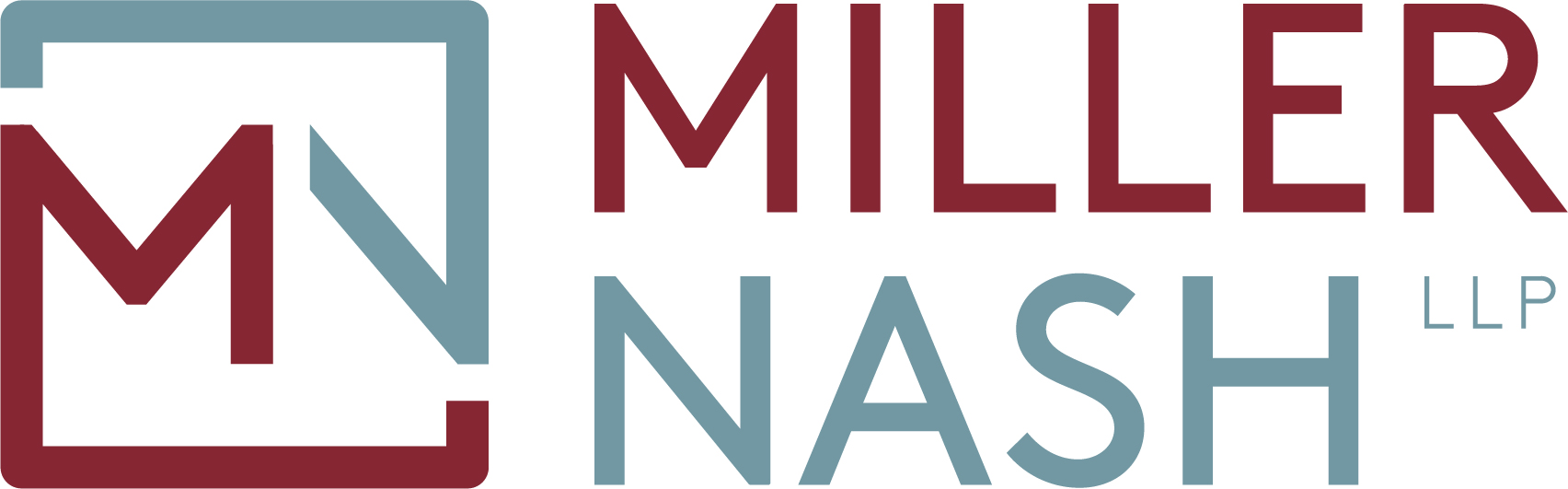 Hewitt: The Decision
The "bona fide executive" and “highly compensated employee” exception to the overtime requirement only applies to employees paid by the week or longer.
This requirement was not met with Hewitt who, as a daily-rate worker, was paid by the day. The plain language of the applicable regulation, Sec. 541.602(a), excluded daily-rate workers from the "bona fide executive" exception, entitling them to overtime.
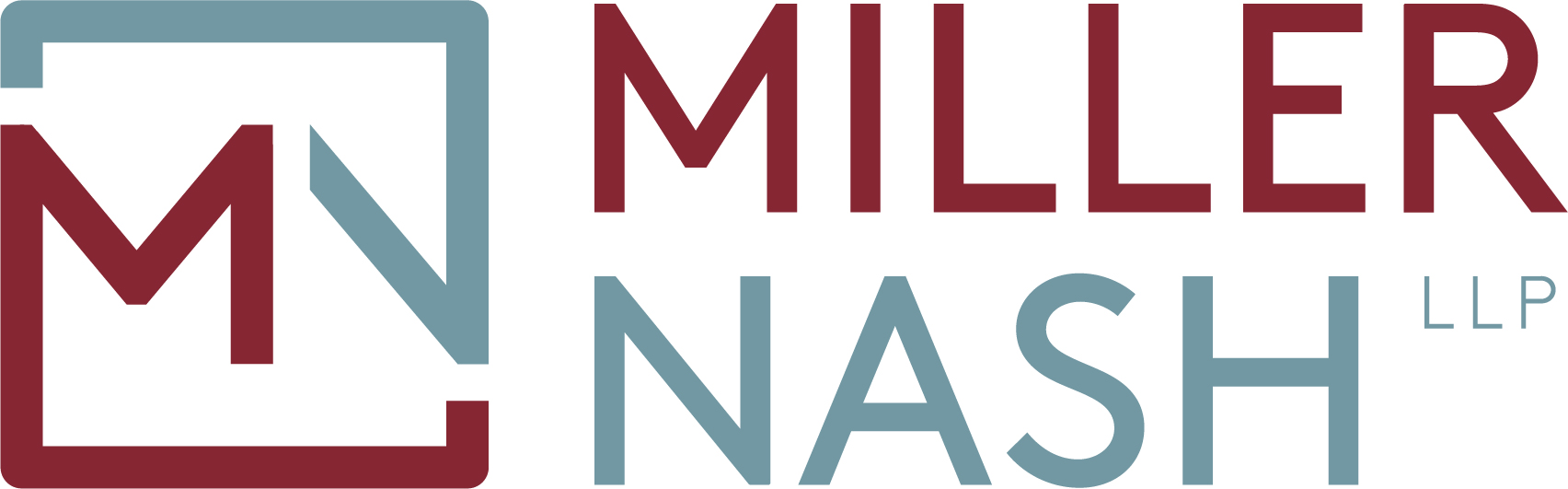 Hewitt: Now What?
Confirm that employees held as exempt are paid on a weekly basis “without regard to the number of days or hours worked.”
While you are at it, you may as well confirm that they fit the tests for exemption under FLSA and state wage and hour laws where they work)
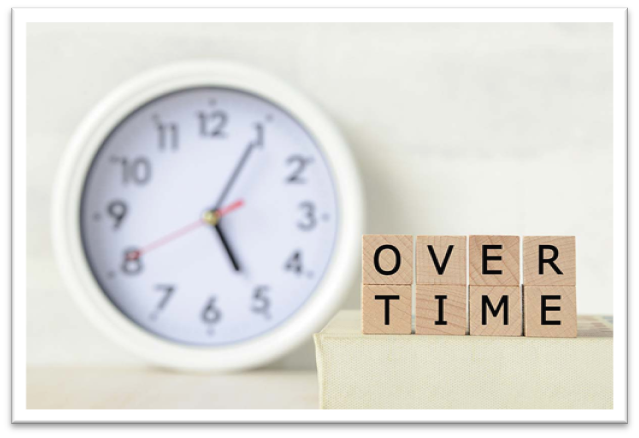 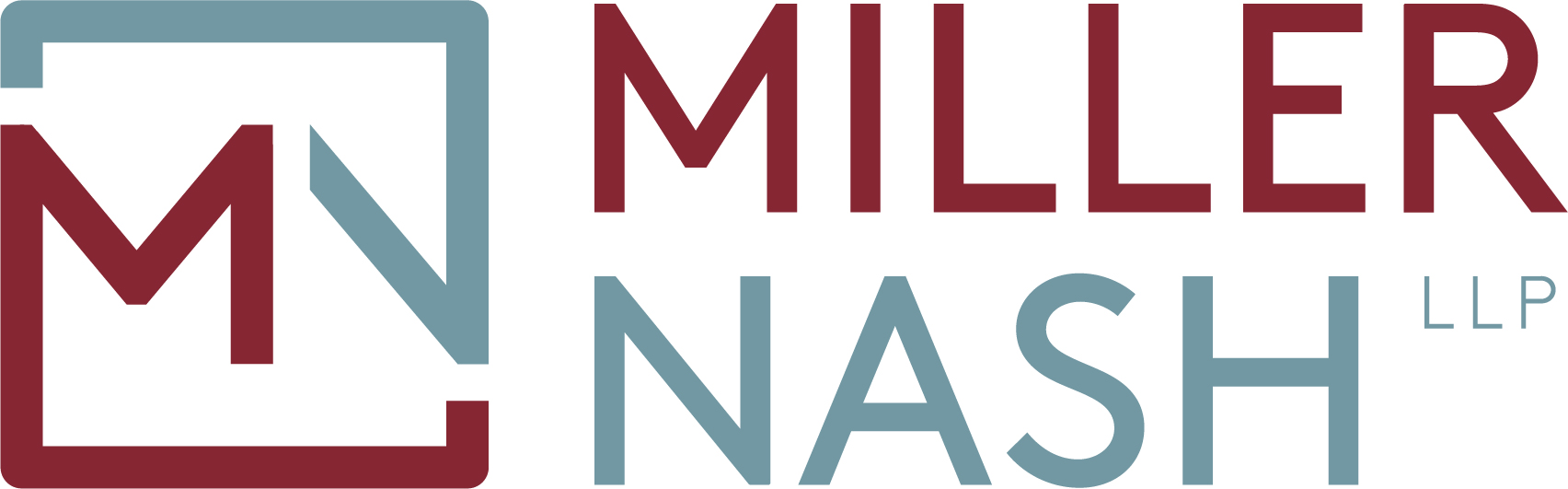 Glacier Northwest v. International Brotherhood of Teamsters (S. Ct. January 10, 2023)
Cement truck drivers at a sand and gravel company in Washington state went on strike during their shift. This led to loss of product in the cement trucks, which the drivers left with product in them. Employer sought to bring state claims for damaged property against the union.
The main question was whether the strike was protected, which would likely bar any claims for property damage.
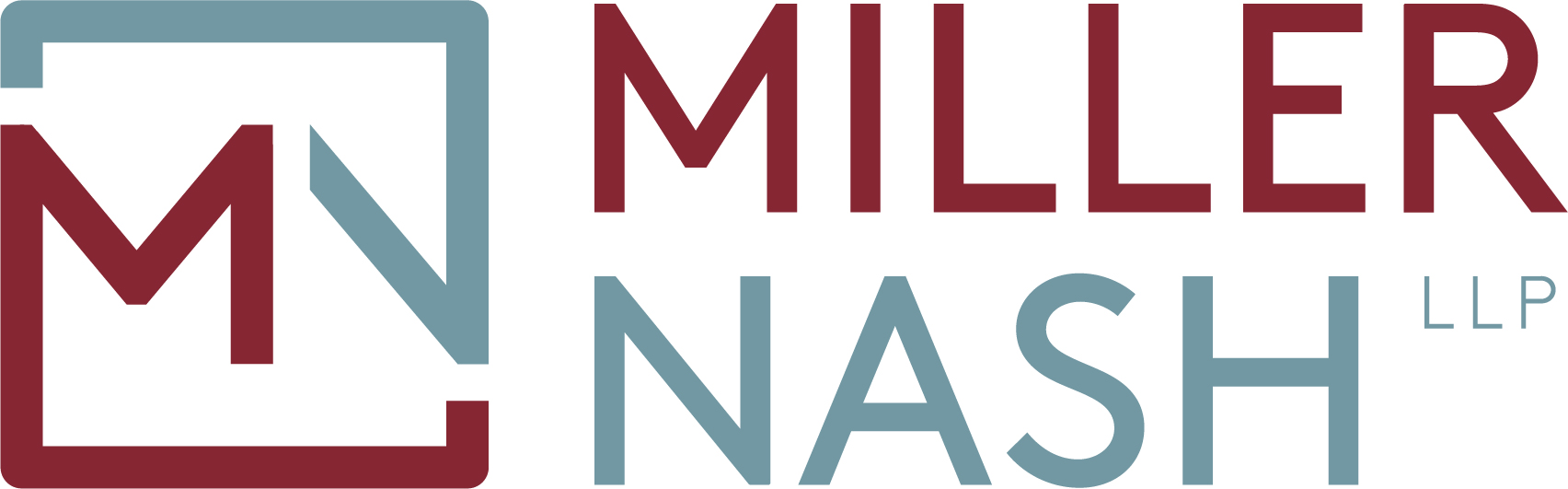 Glacier Northwest: The Decision
The Court determined the strike was not protected because the strikers did not “take reasonable precautions to protect the employer’s plant, equipment, or products from foreseeable imminent danger to sudden cessation of work.”
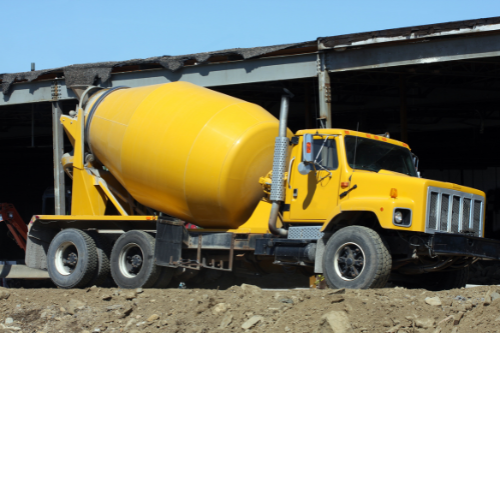 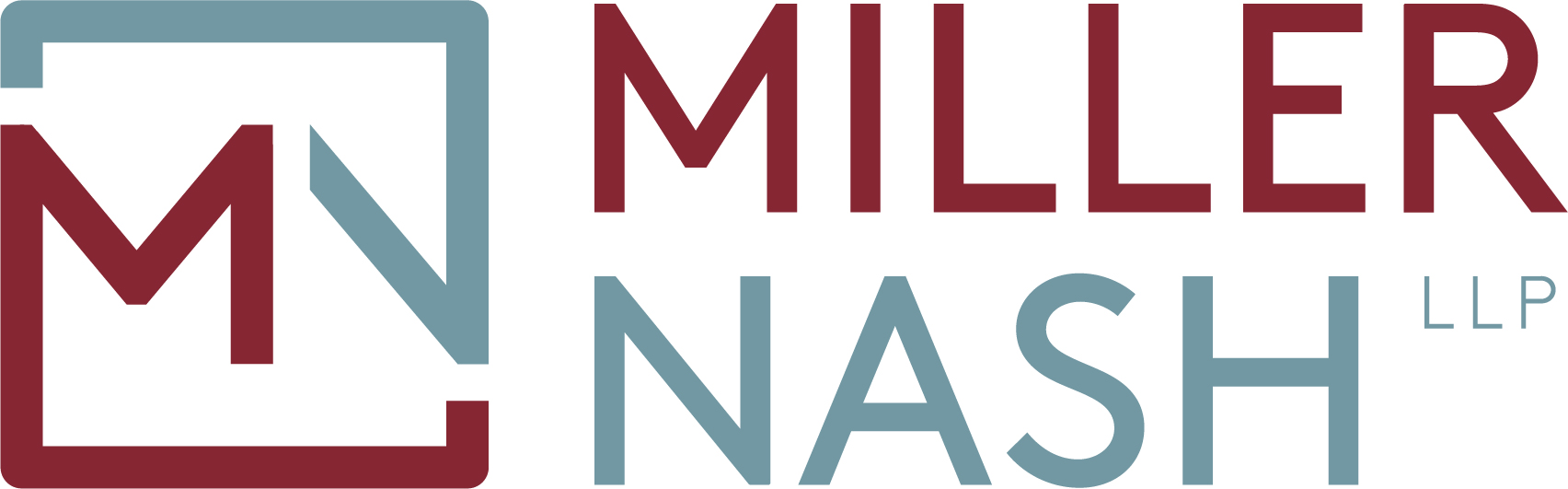 Cases on the Horizon
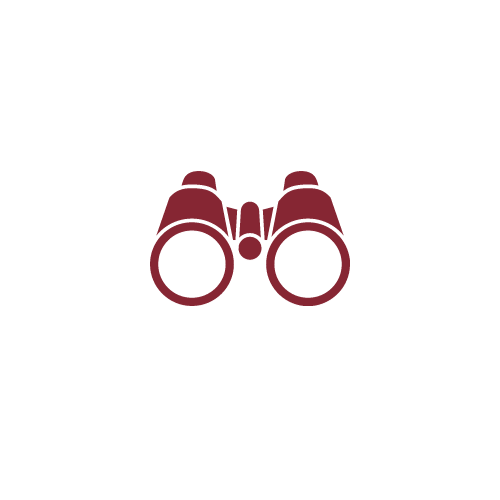 Acheson Hotels, LLC v. Laufer – standing case under ADA when Plaintiff had no injury in fact but sued based on an affirmative requirement by public accommodation to publish accessibility information.
Lindke v. Freed/ O’Conner-Ratcliff v. Garnier – First Amendment cases relating to a public employees/officials use of a “block feature” on social media to limit criticism to public officials and/or actions.
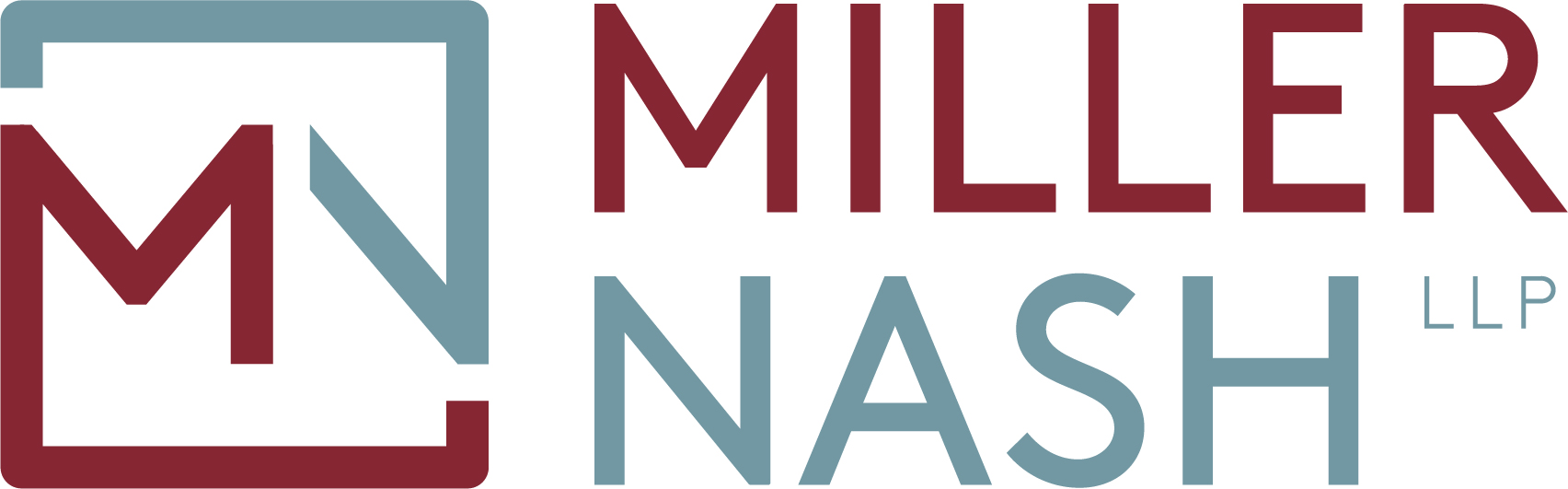 Cases on the Horizon
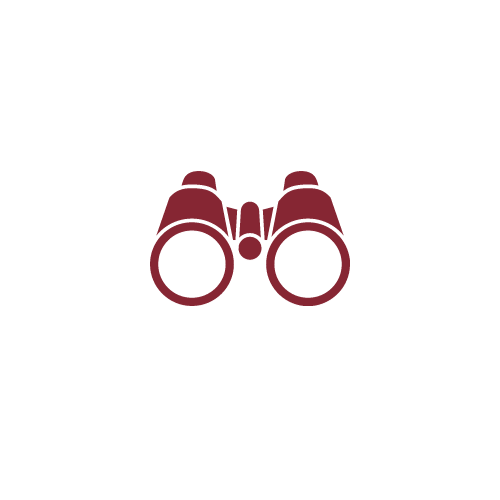 Muldrow v. City of St. Louis, Mo. – Review of Title VII of the Civil Rights Act of 1964 in relation to employee transfers. Inquiry into whether or not employees are protected when they contend an employment transfer was discriminatorily made.
Loper Bright Enterprises v. Raimondo – case provides SCOTUS opportunity to overturn long-standing administrative law precedent relating to administrative agency authority providing deference to administrative rulemaking.
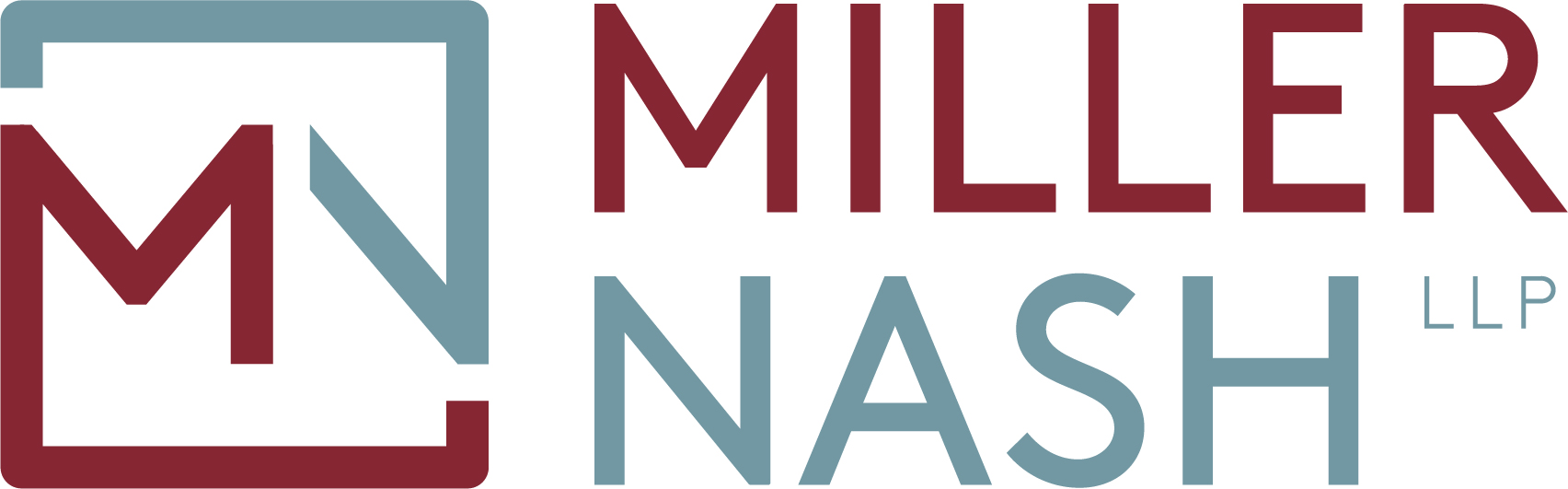 Atlanta Opera (NLRB 2023)
NLRB returned to the 2014 FedEx Home Delivery (FedEx II) standard for determining independent contractor status under the NLRA and overruled SuperShuttle (2019) which prioritized entrepreneurial opportunity for gain or loss over the common-law factors of the prior test. 
In applying the FedEx II standard, the Board found that the makeup artists, wig artists, and hairstylists who work at the Atlanta Opera—had filed an election petition with the Board seeking union representation—are not independent contractors, excluded from the Act, but rather are covered employees.
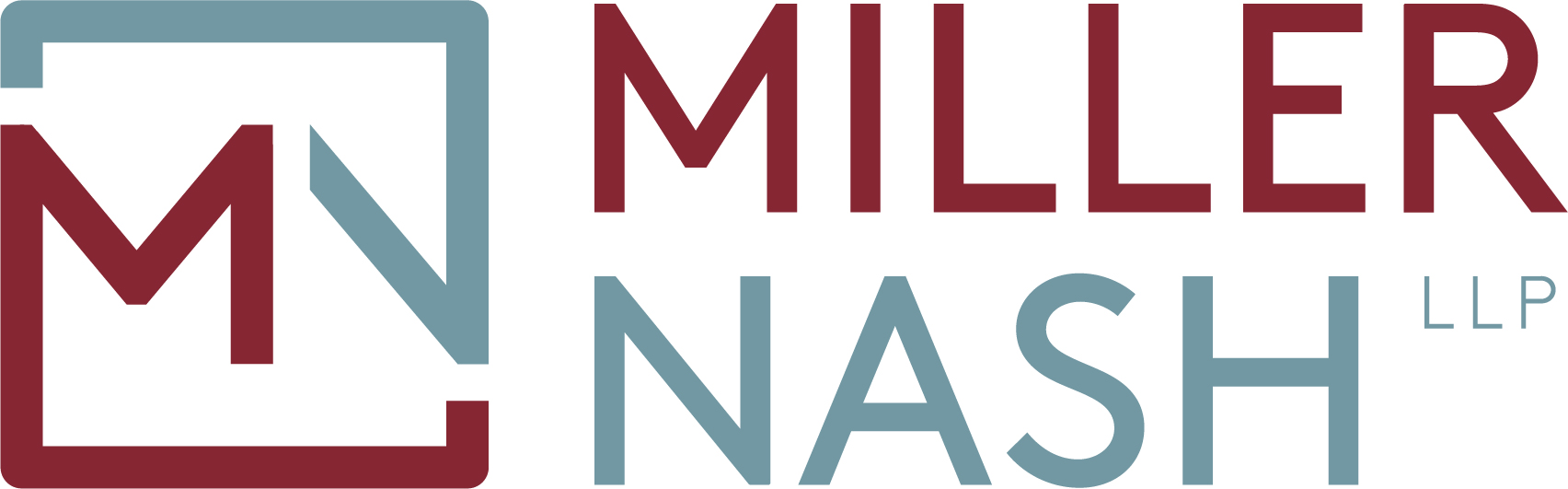 Atlanta Opera: What Now?
As a result of this decision, more works may be deemed “employees” and thus eligible for union and strike protections.
Employers may need to review current contracts and consulting relationships to ensure that they still meet the revised standard.  
Remember, the tests for non-employee classification may be very different for other protections so it is possible that the same worker is considered an “employee” for purposes of NLRA protections and still a contractor for other protections.
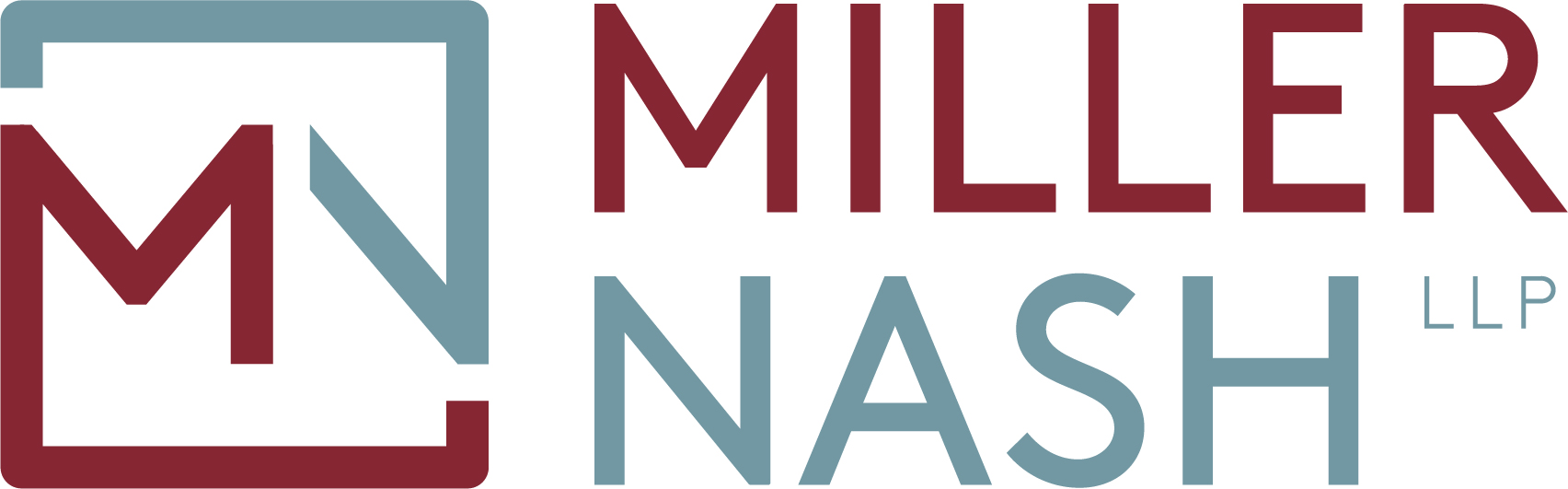 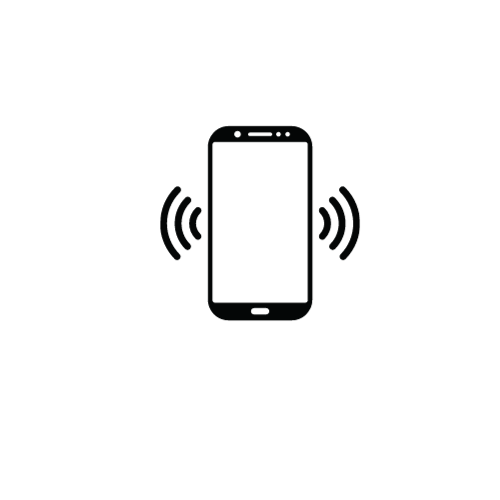 Starbucks (NLRB 2023)
Two Baristas were fired for ostensibly violating established store policy by secretly recording conversations with supervisors on their cell phones.
The National Labor Relations Board ruled that the National Labor Relations Act (NLRA) protects recordings workers make in certain circumstances. 
The Board also ruled that the NLRA supersedes or preempts state laws that make recordings under those circumstances illegal.
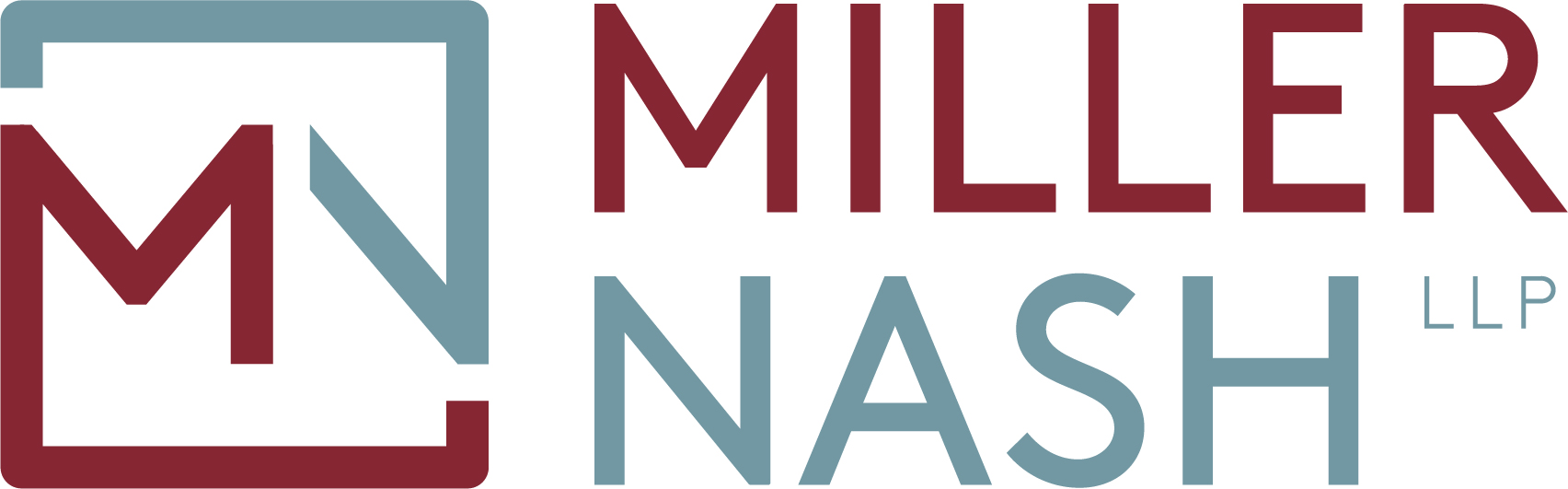 Starbucks: What Now?
Workplace policies banning recording unconditionally may now be viewed as interference with concerted activity and enforced as such. 
If employers have such policies in place, they need to ensure that the policy is not enforced in a way that restricts employees from exercising their Section 7 rights. 
Employers may also want to incorporate appropriate carveouts to such policies to mitigate the risks that they will be viewed as overstepping.
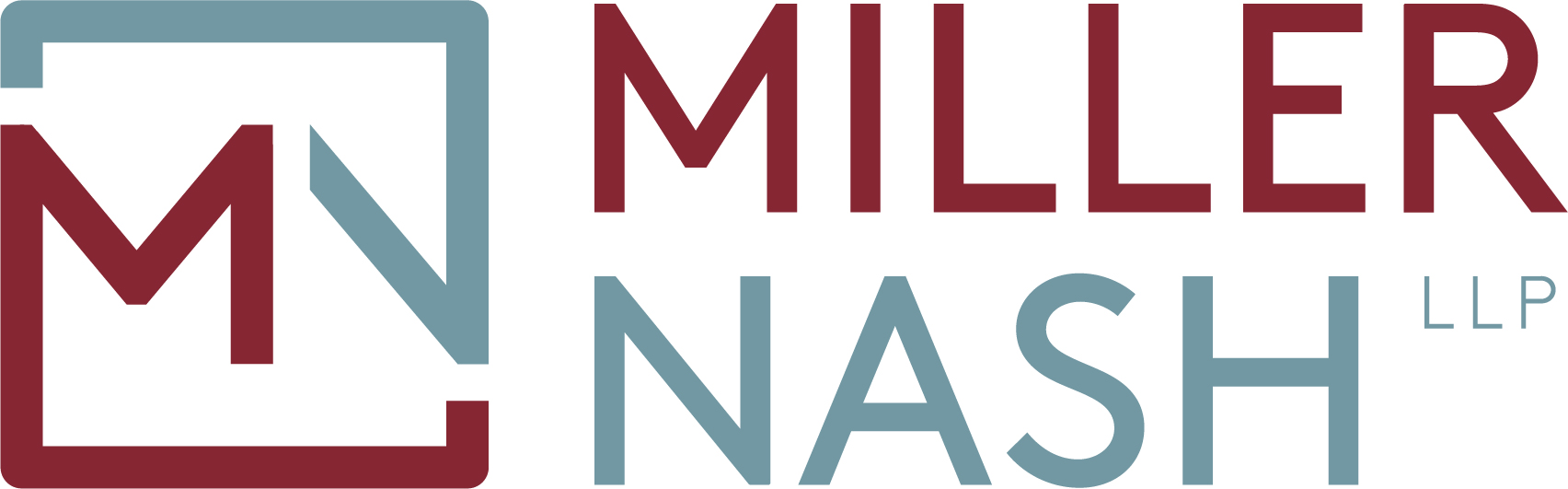 Stericycle, Inc. (NLRB August 2, 2023)
Imposes an entirely new legal standard for employer work rules (handbooks, policies, etc.) that may have the effect of restricting employees' protected concerted activity, and this rule applies retroactively.
In determining whether any employment policy has such a tendency to chill employee exercise of Section 7 rights, the NLRB will consider only the “perspective of an economically dependent, layperson employee,” regardless of employer intent or whether an alternative interpretation that does not violate Section 7 is also a reasonable interpretation.
Stericycle: What Now?
The new Stericycle rule strongly tips the balance in favor of employees, while disregarding employer intent or other reasonable interpretations of the rule or policy at issue. In essence, if an employee could read the rule or policy to chill their Section 7 rights, then the NLRB will find that it does so regardless of evidence to the contrary.
Workplace policies and rules may need to be revised to ensure that language is narrowly tailored to address the concern without overstepping employees’ Section 7 rights.
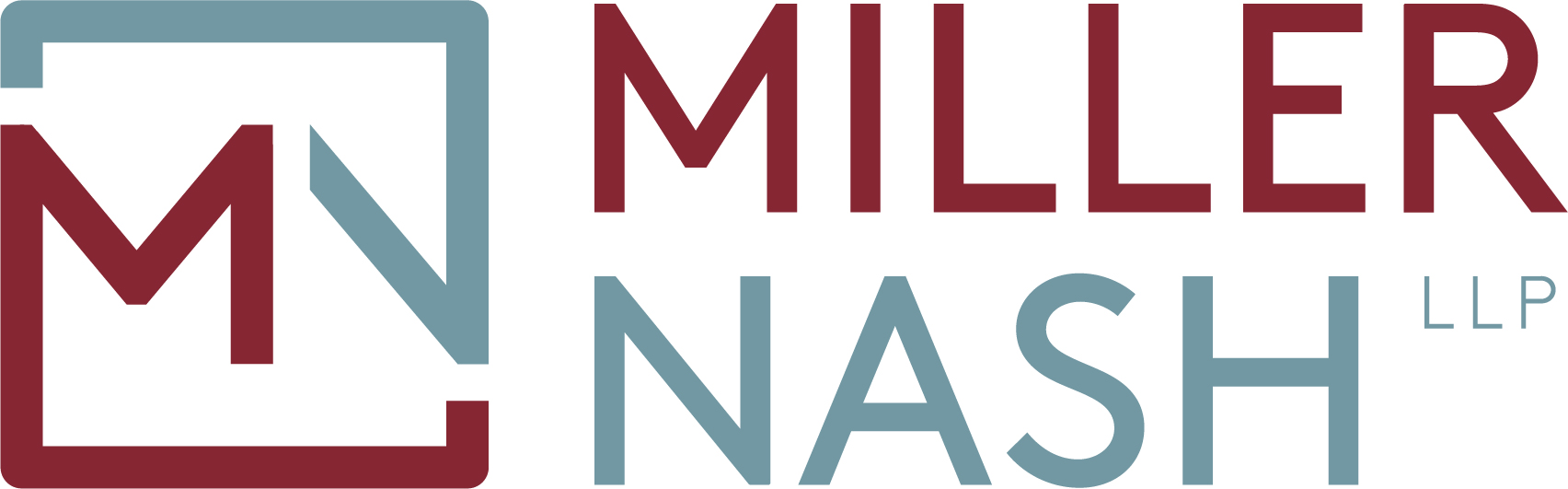 New Laws and Emerging Issues
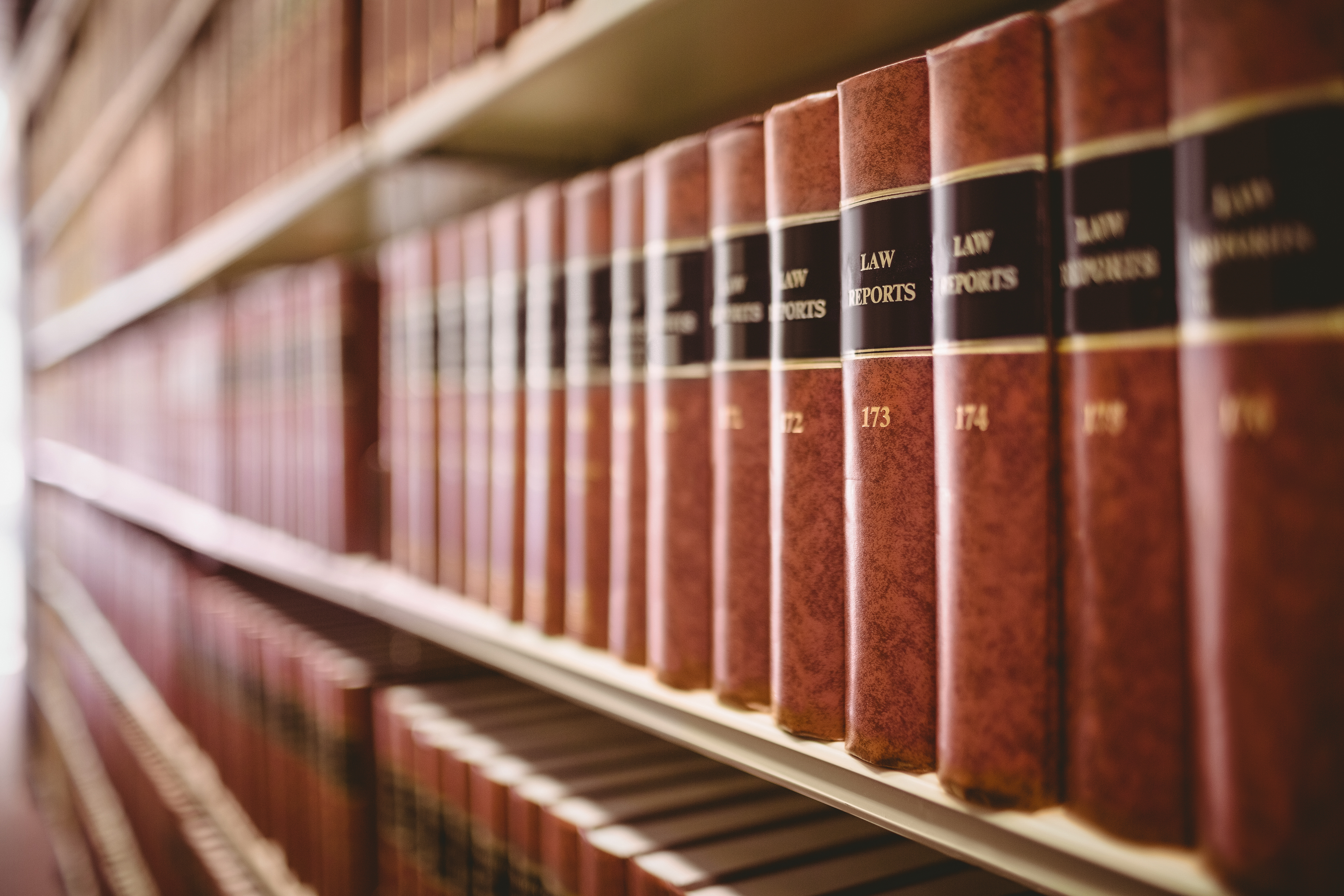 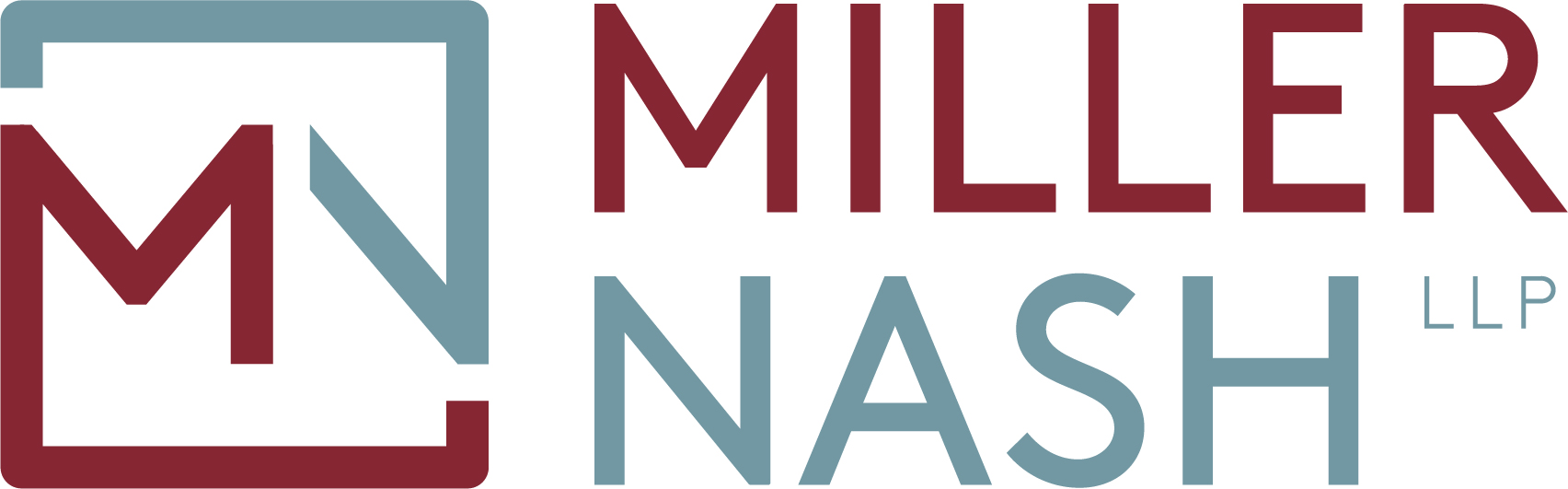 The Speak Now Act
President Joe Biden signed the Speak Out Now Act into law on December 7, 2022. 
This law bans all nondisclosure clauses and non-disparagement clauses regarding a sexual assault or sexual harassment dispute that is “agreed to before the dispute arises . . . in which conduct is alleged to have violated Federal, Tribal, or State law.” 
This prohibition applies to all agreements, regardless of when they were executed, as long as the sexual assault dispute or sexual harassment dispute was brought under federal, tribal, or state law on or after December 7, 2022.
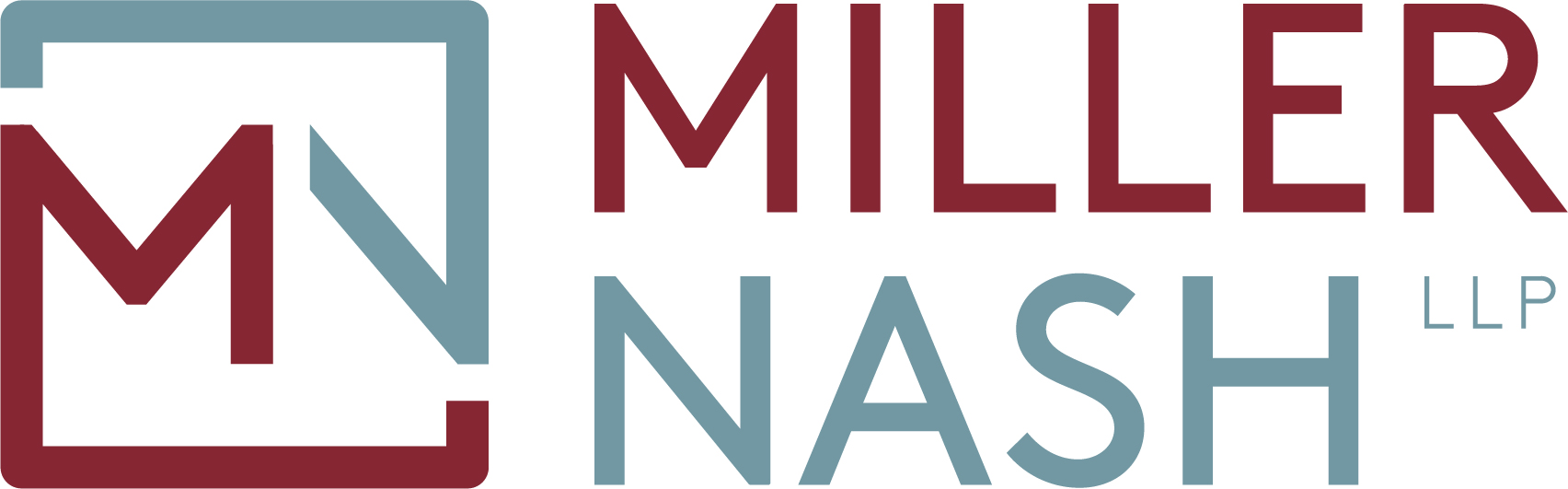 TRENDING: Expansion of Free Speech for Employees
Several states have likewise enacted laws that make discussion or disclosure of harassment, discrimination and other unlawful working conditions protected. 
But this goes beyond just harassment and related #metoo fallout and is also trending in the context of pay equity and transparency.  
For example: In Washington, state law prohibits confidentiality of at least the amount of settlement because it is considered wages.
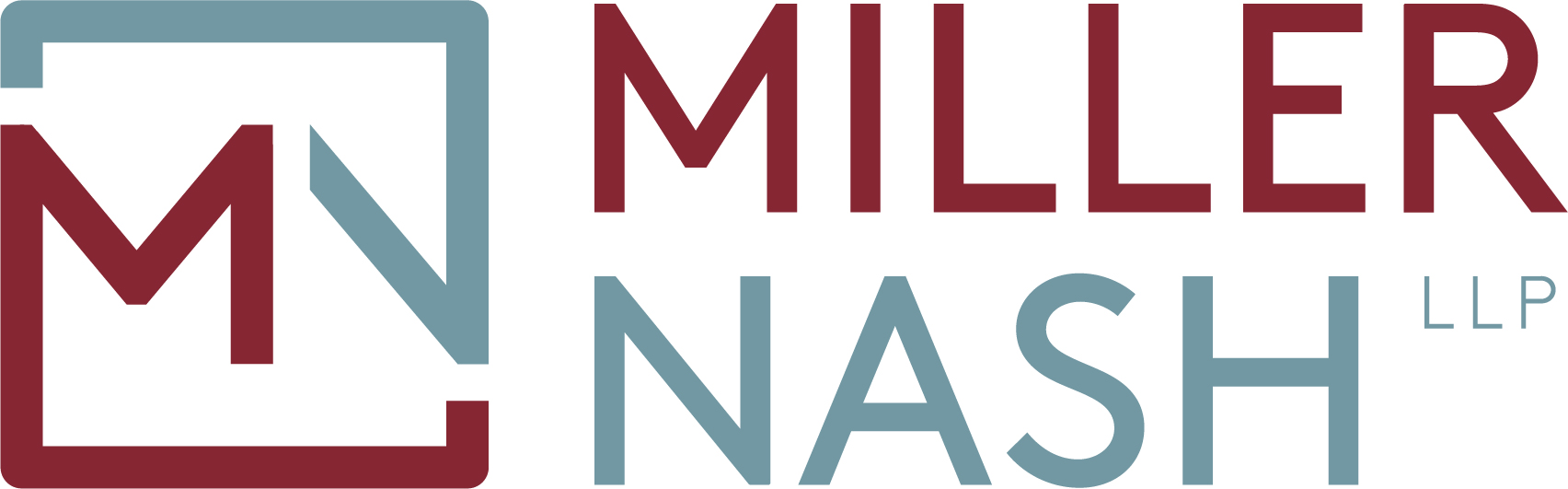 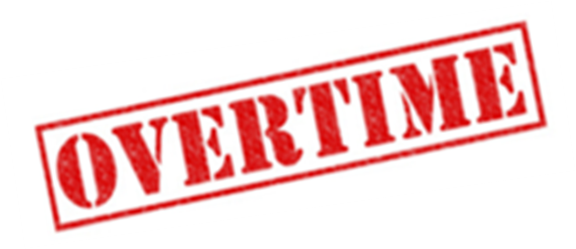 PENDING: New Federal Overtime Rules
On August 30, the Department of Labor issued a proposed rulemaking aimed at extending overtime protections by raising the minimum salary threshold for “white-collar” exemptions to $1,059 per week (or $55,068 per year). 
Currently, that salary amount must be at least $684 per week (or $35,568, annually). 
The proposed rulemaking will be open for public comment for 60 days. It is possible that the comment period will be extended—this has happened before.
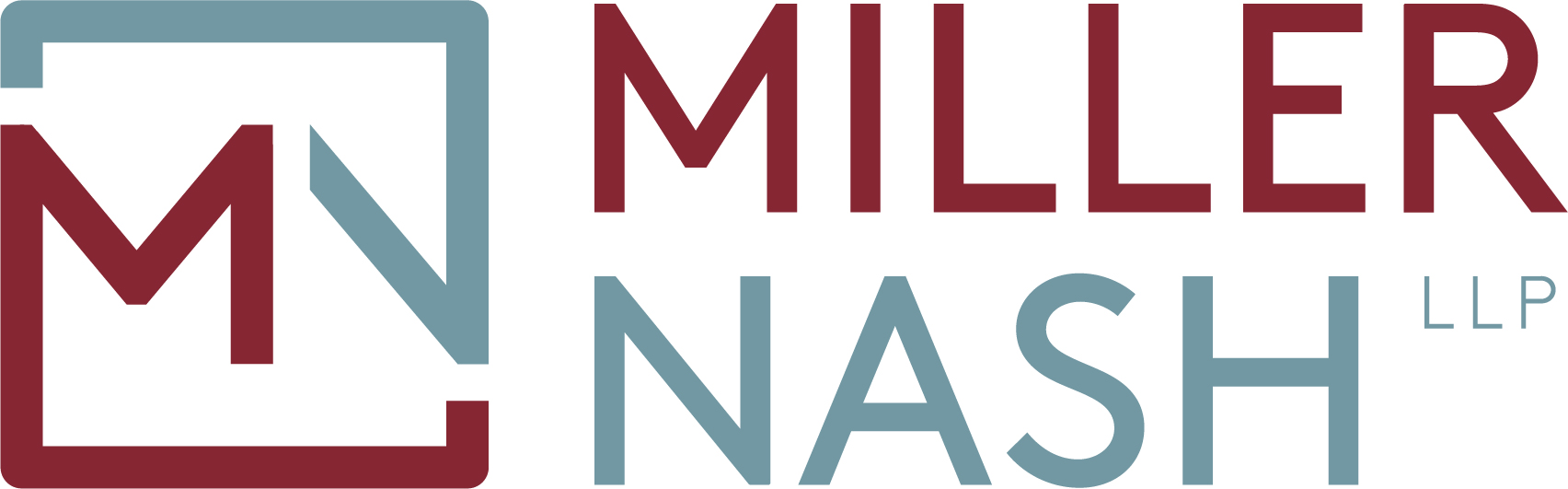 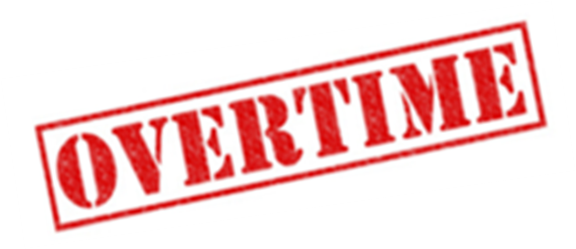 PENDING: New Federal Overtime Rules
The proposed rulemaking also seeks to more frequently update earning thresholds without additional rulemaking or legislation. 
The proposed rules do this by automatically resetting the threshold every three years to the standard salary level at the 35th percentile of weekly earnings of full-time salaried workers in the lowest-wage Census Region (which is currently the South) using current wage data. 
The Department has provided a “fail safe,” however, to allow a temporary delay in any scheduled automatic update in the case of unforeseen economic (or other conditions) that would warrant a delay.
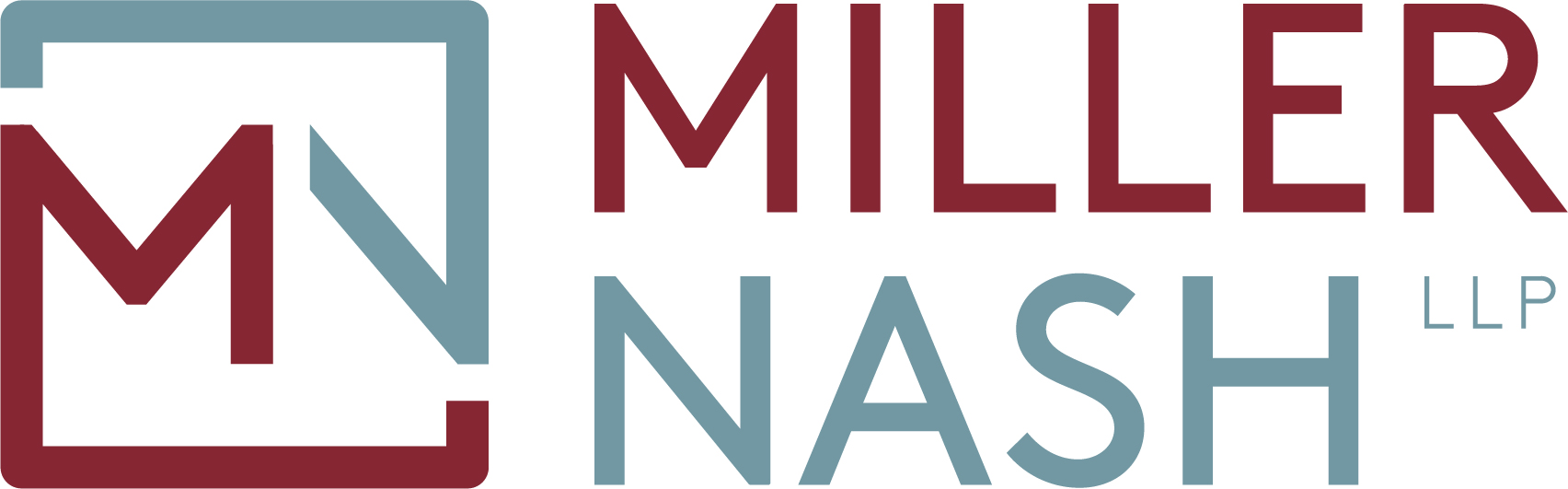 Questions?
Amy Robinson
amy.robinson@millernash.com
360.619.7024
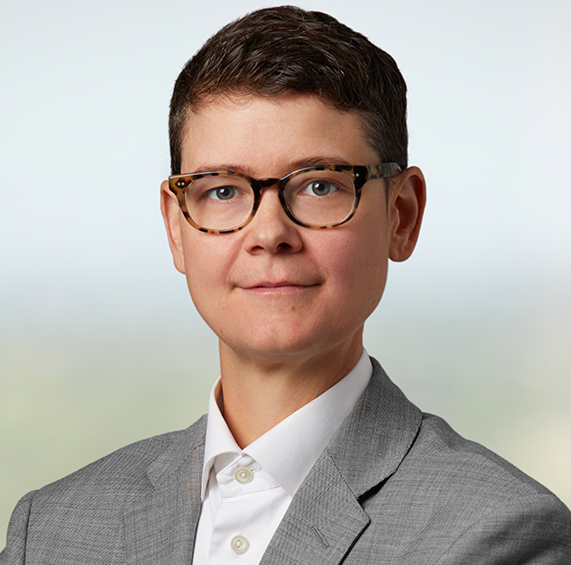 Jess Osborne
jessica.osborne@millernash.com
503.205.2578
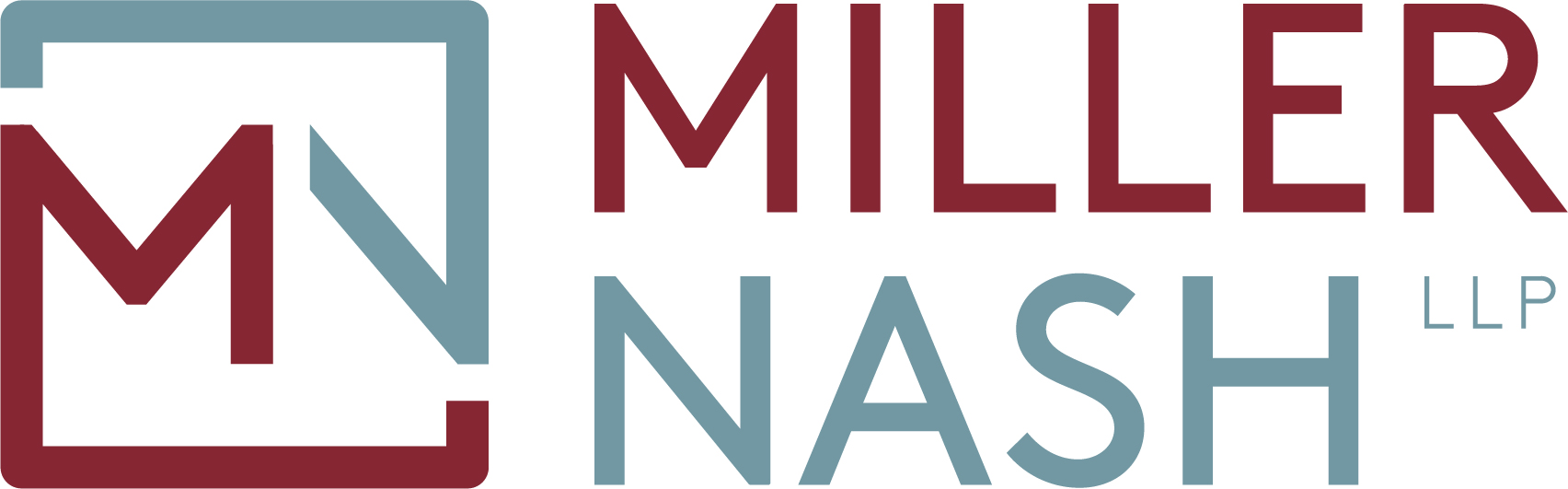 Thank you!
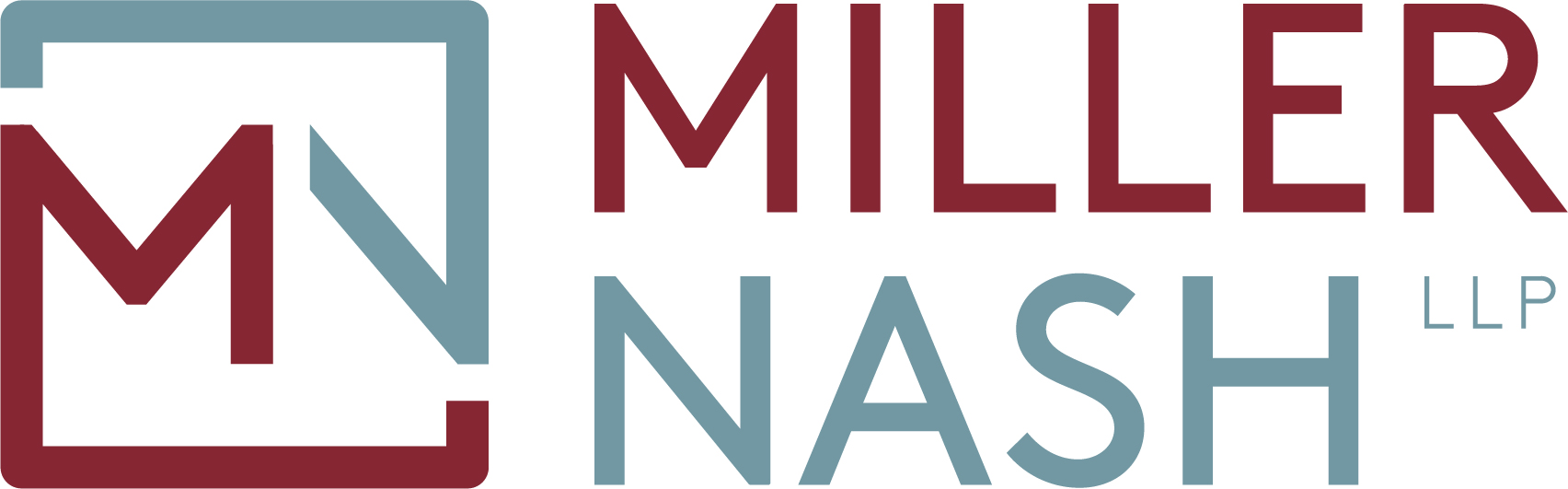